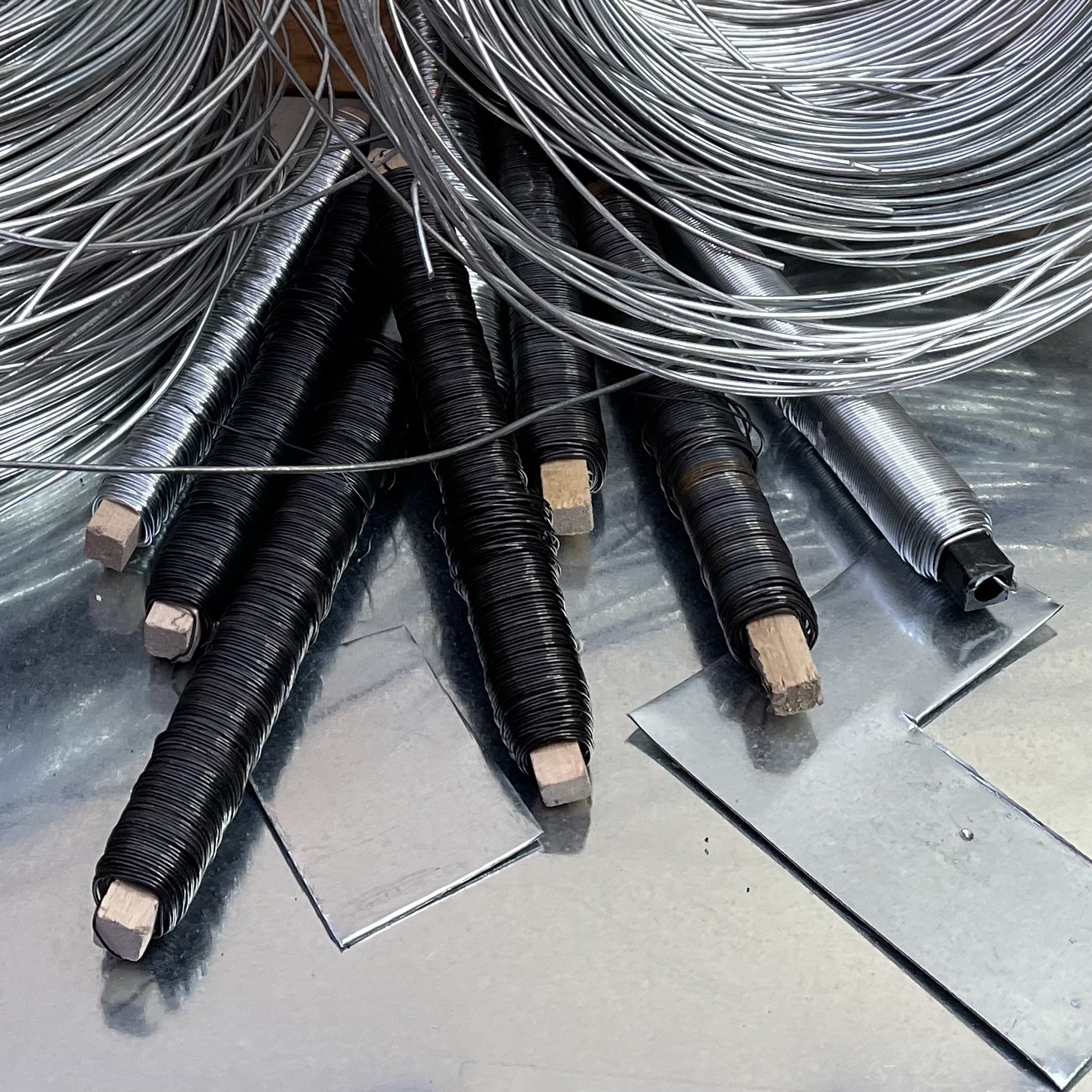 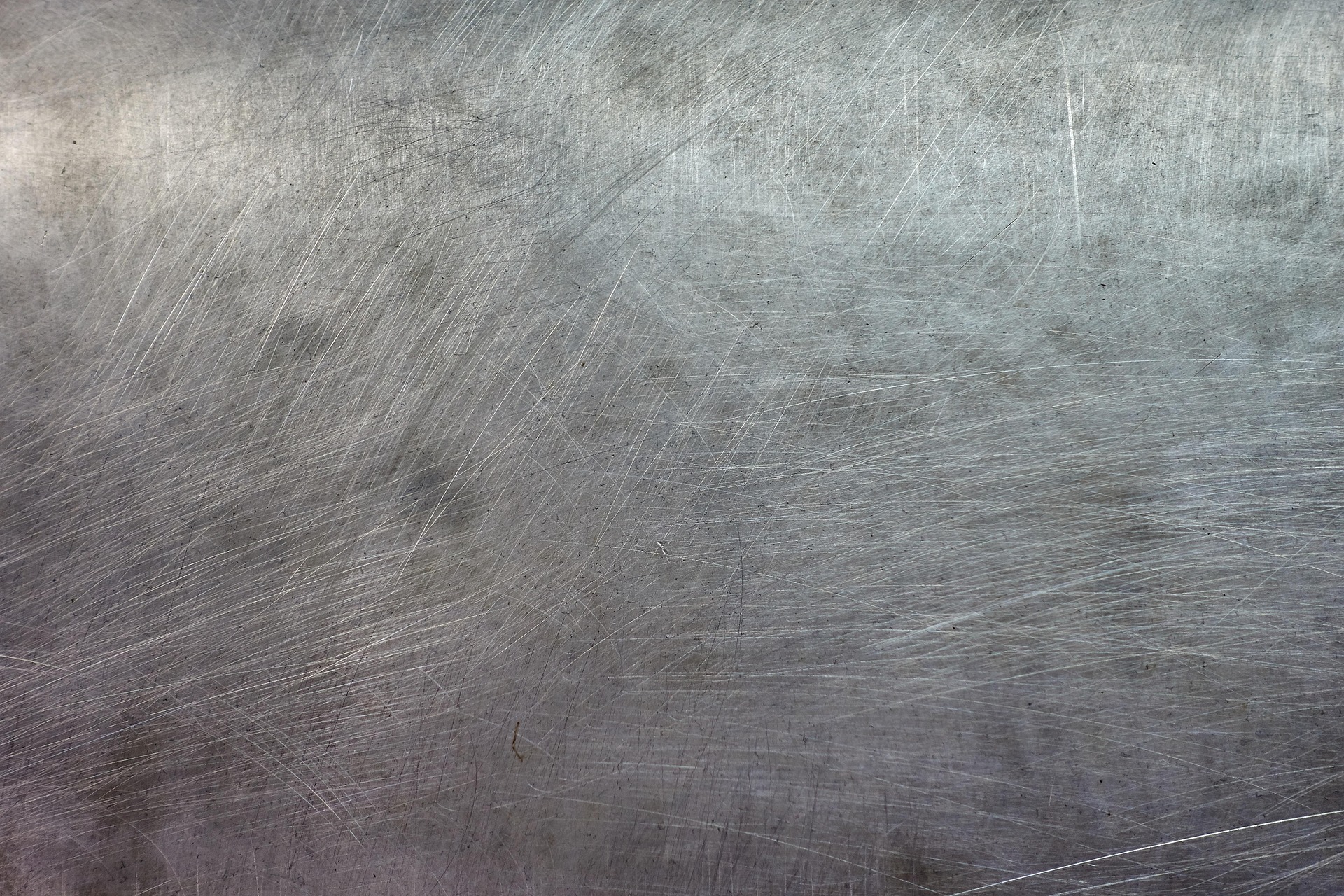 METAL
Hånd & ånd
Folkekirkens skoletjeneste
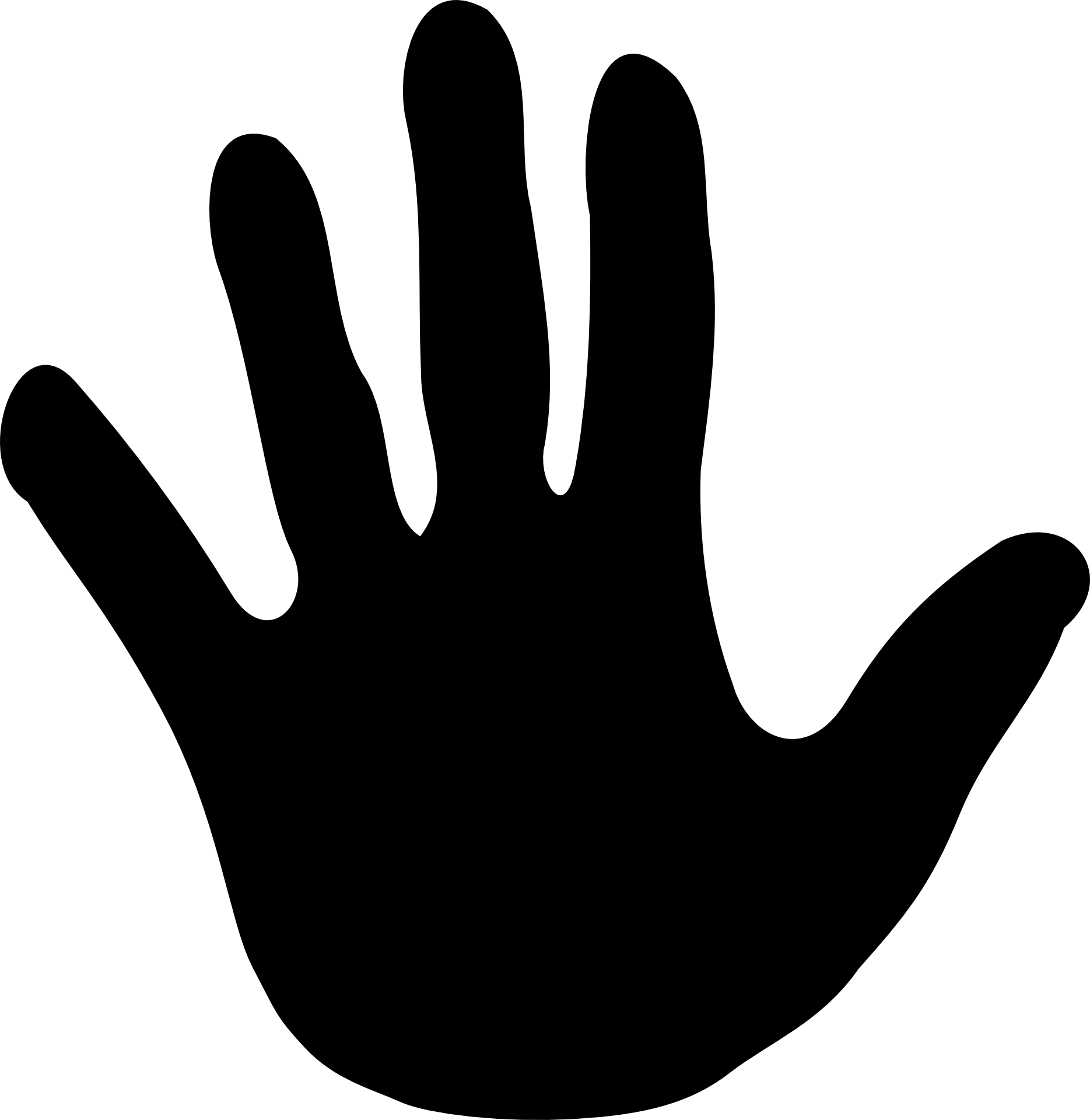 ALUMINIUM
ZINK
JERN
MESSING
DER ER MANGE
METAL-ORD
PLATIN
SØLV
BLY
GULD
LITHIUM
NIKKEL
STÅL
BRONZE
CHROM
TITAN
KOBBER
OG MANGE FLERE
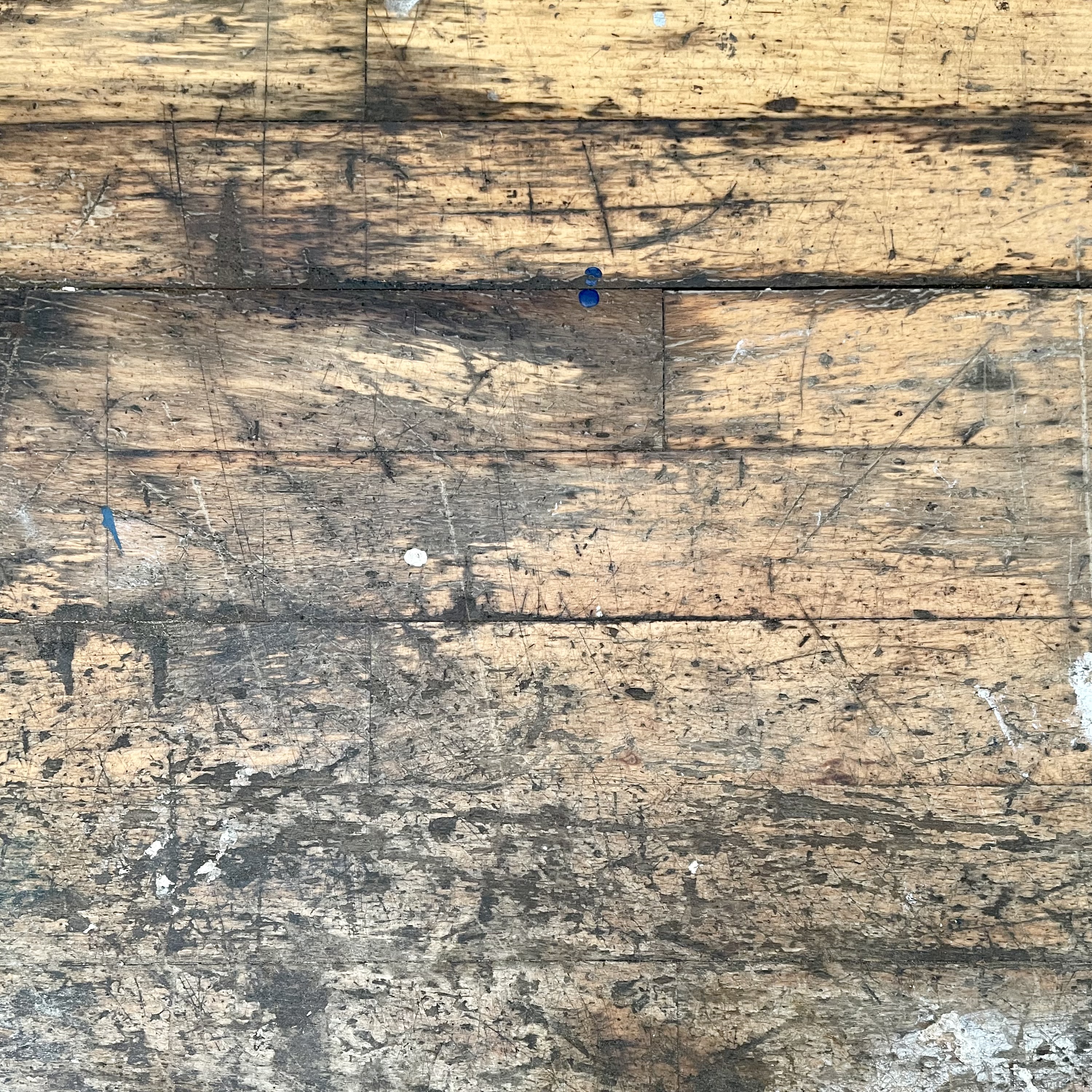 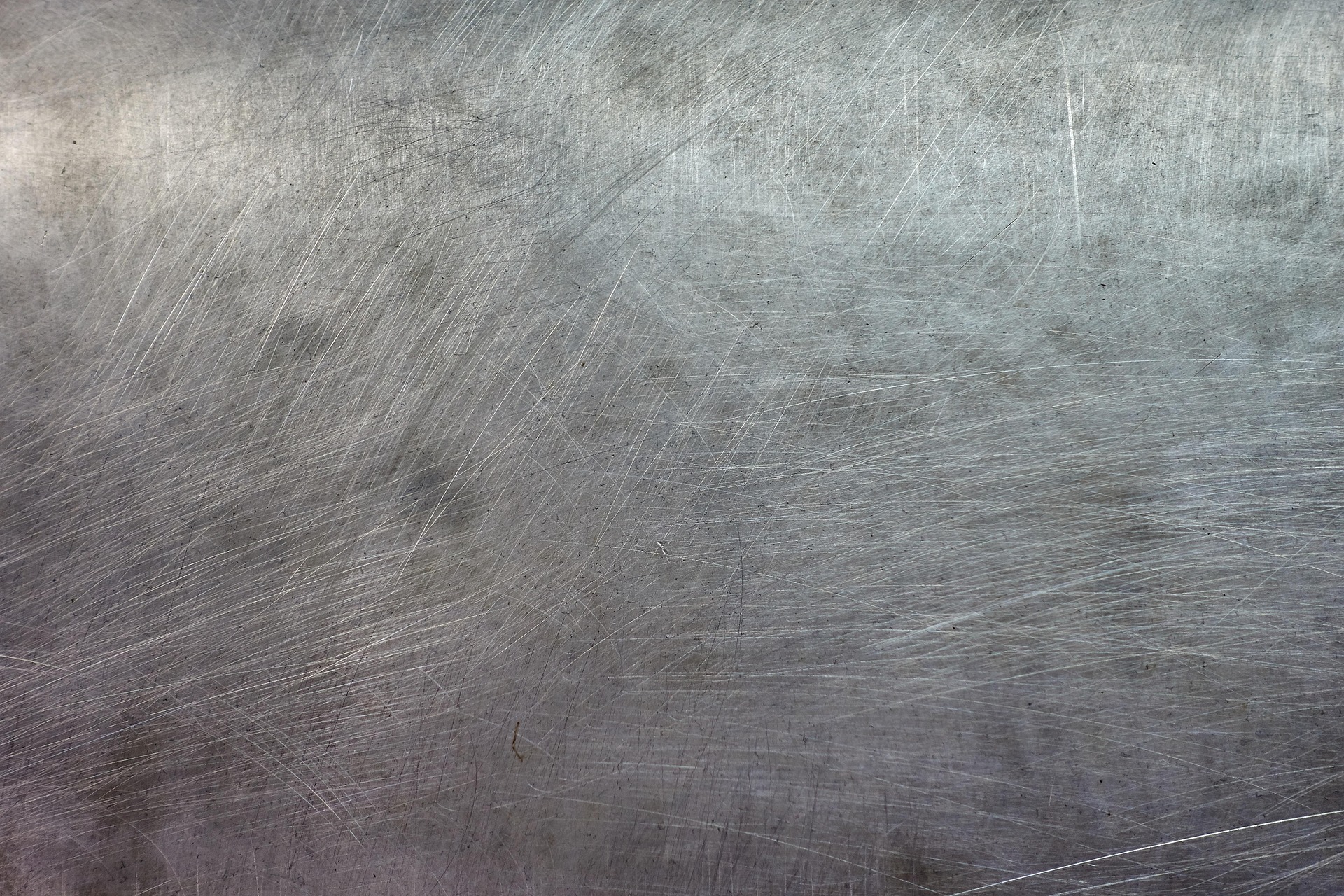 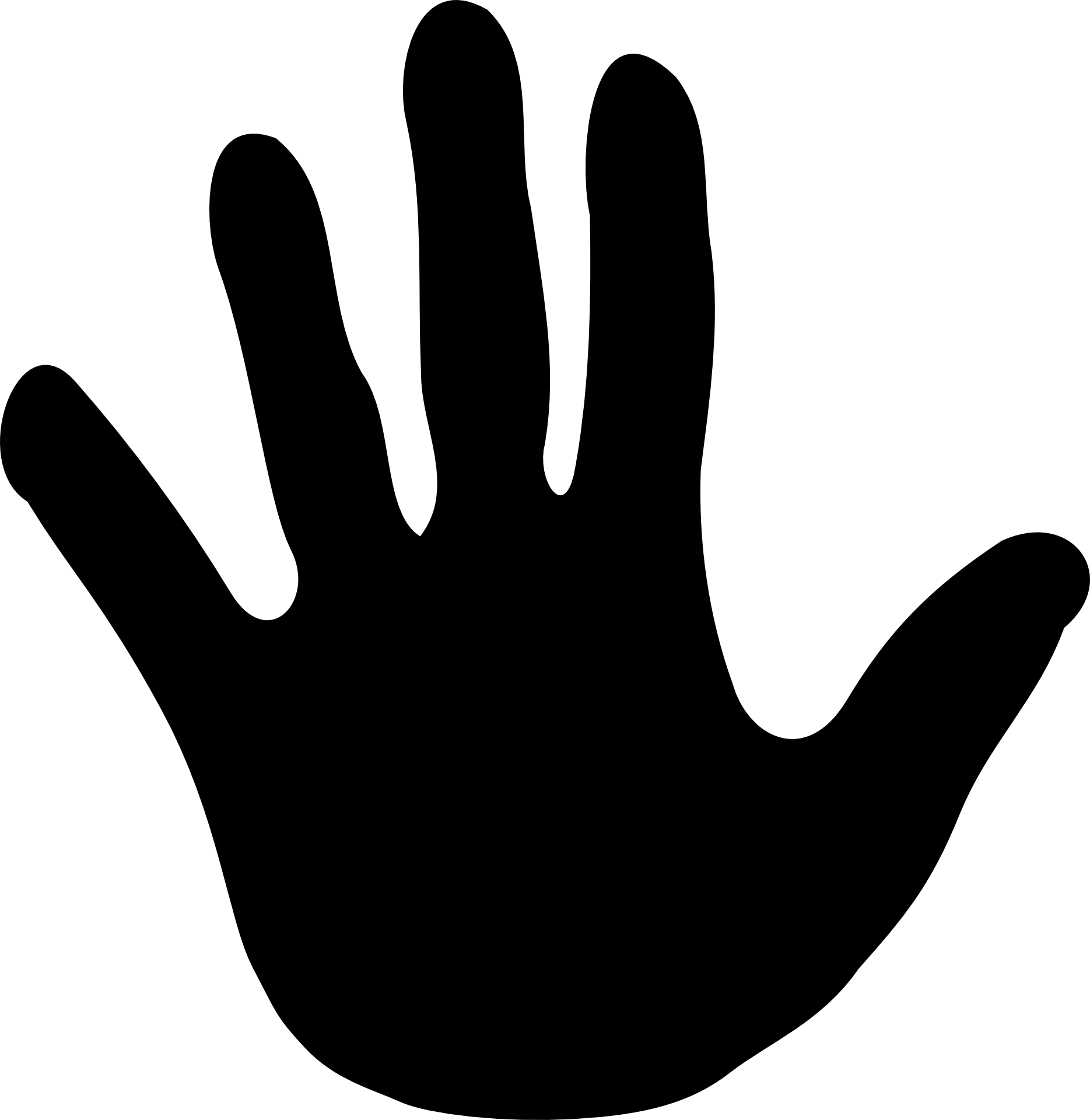 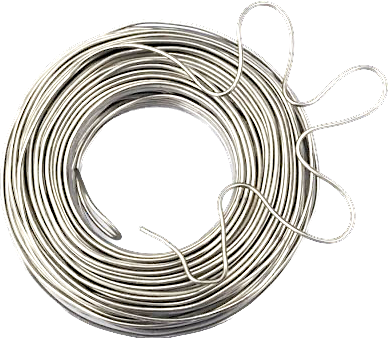 Blødt at forme
ALUMINIUMSTRÅD
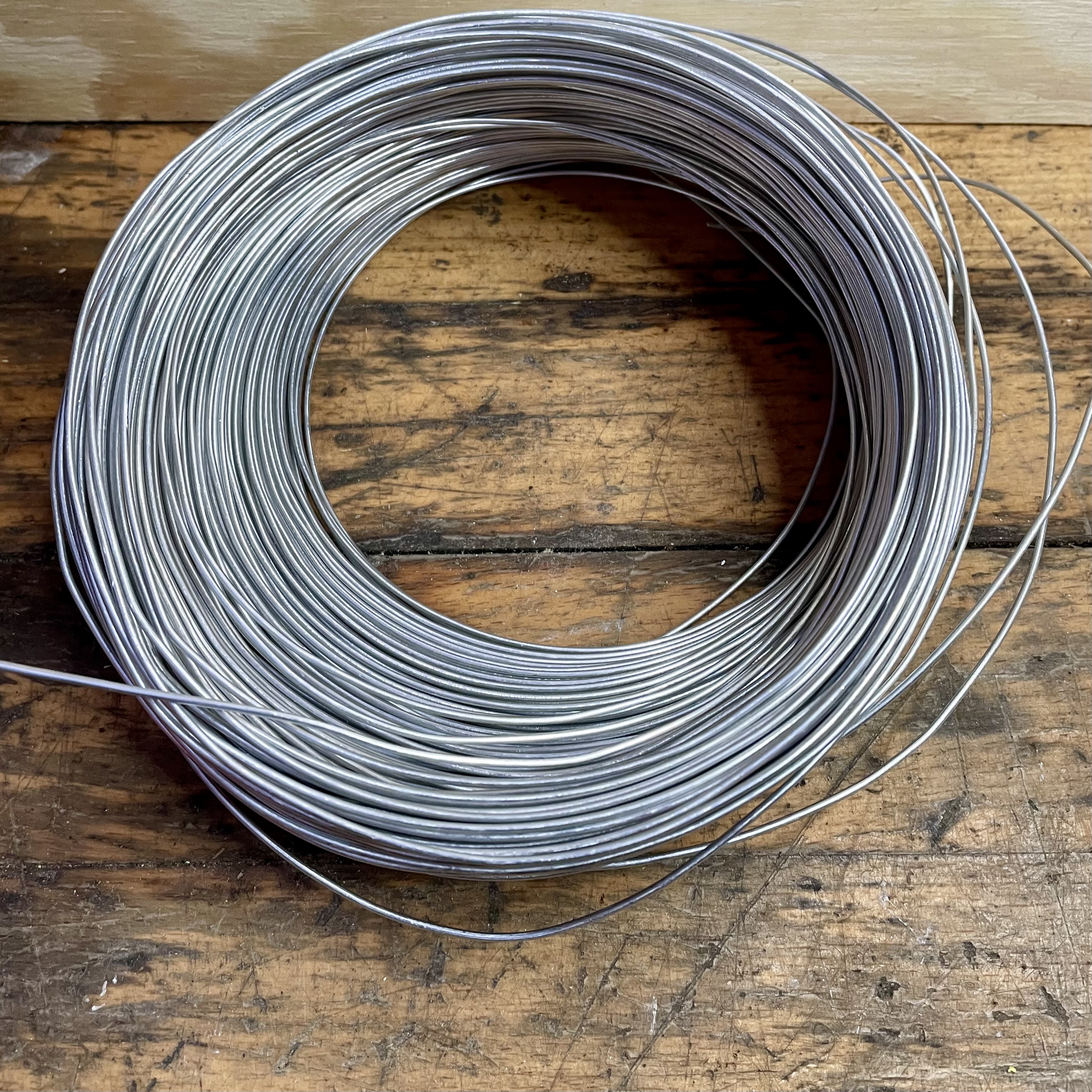 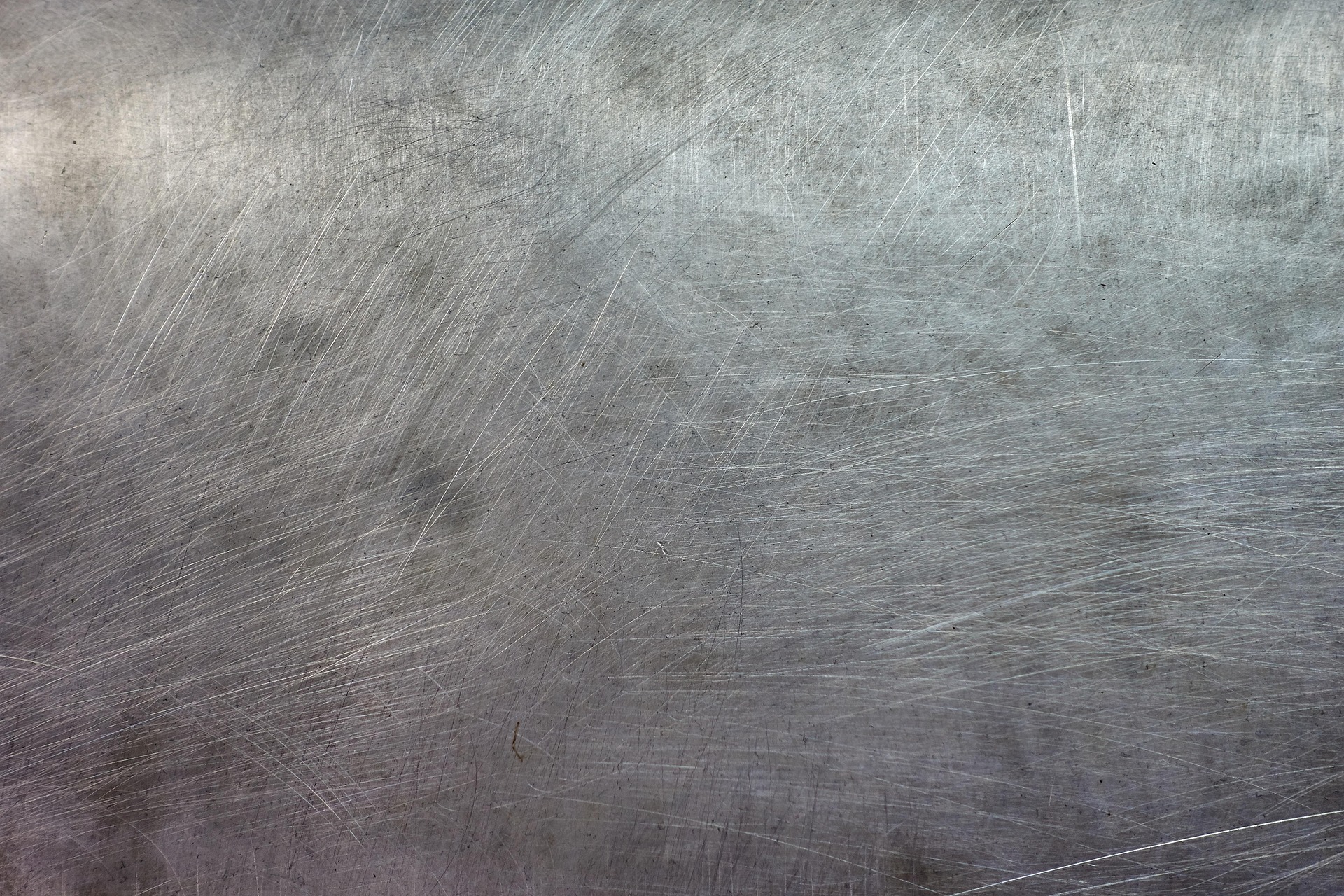 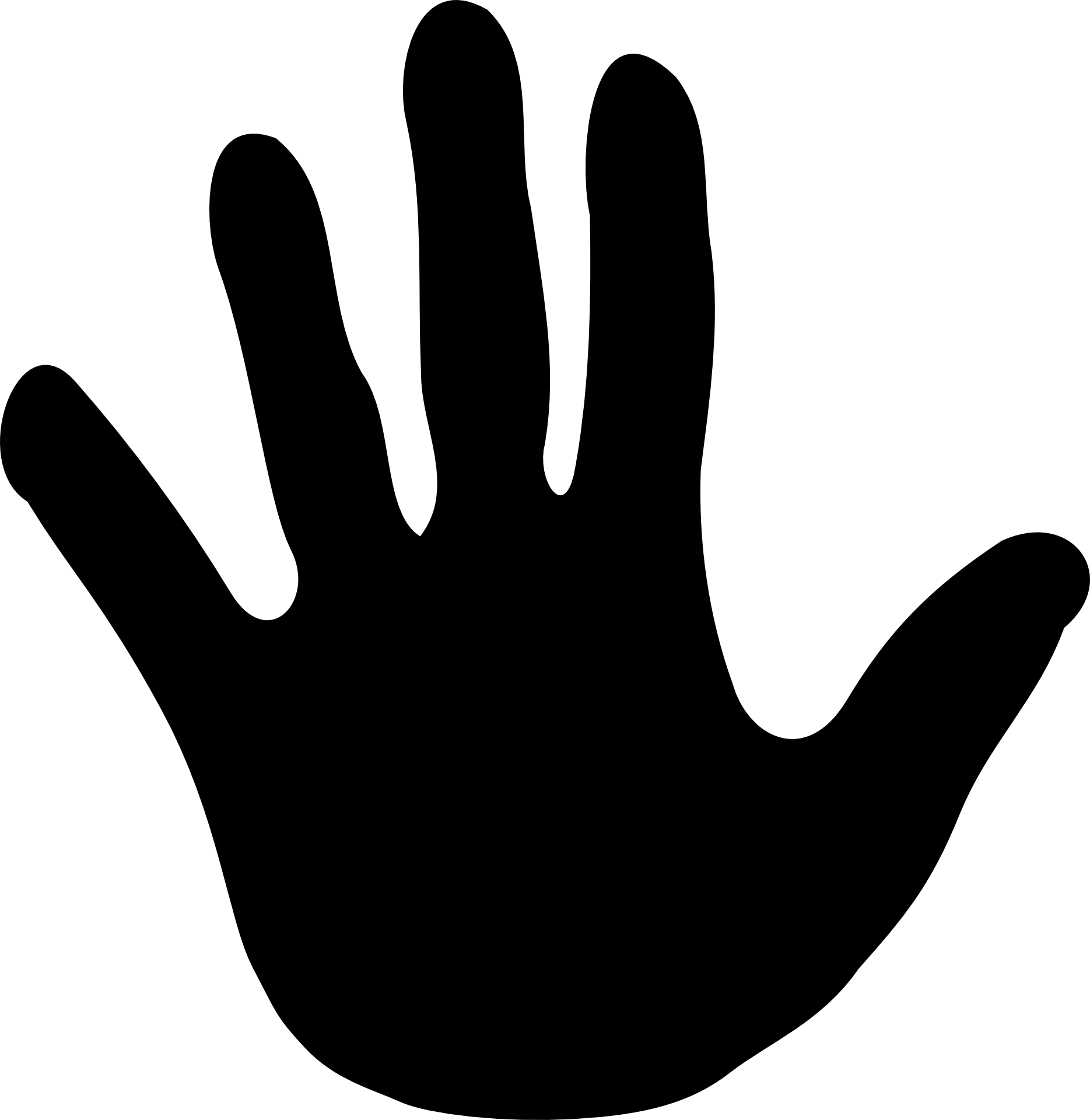 Lidt hårdere at forme
Det er galvaniseret. 
Det betyder at det er dyppet i zink. 
Man galvaniserer 
for at beskytte mod rust.
Jerntråd
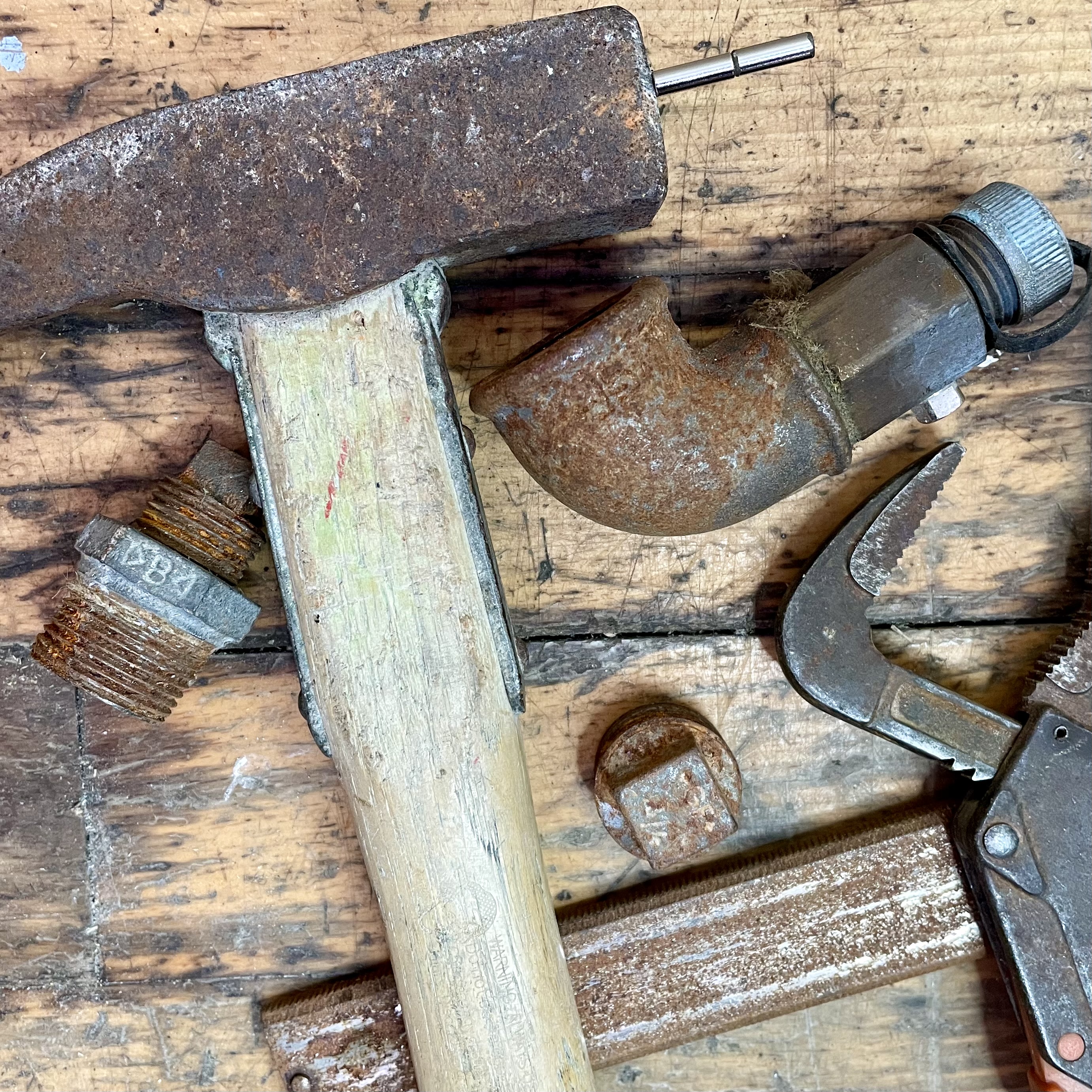 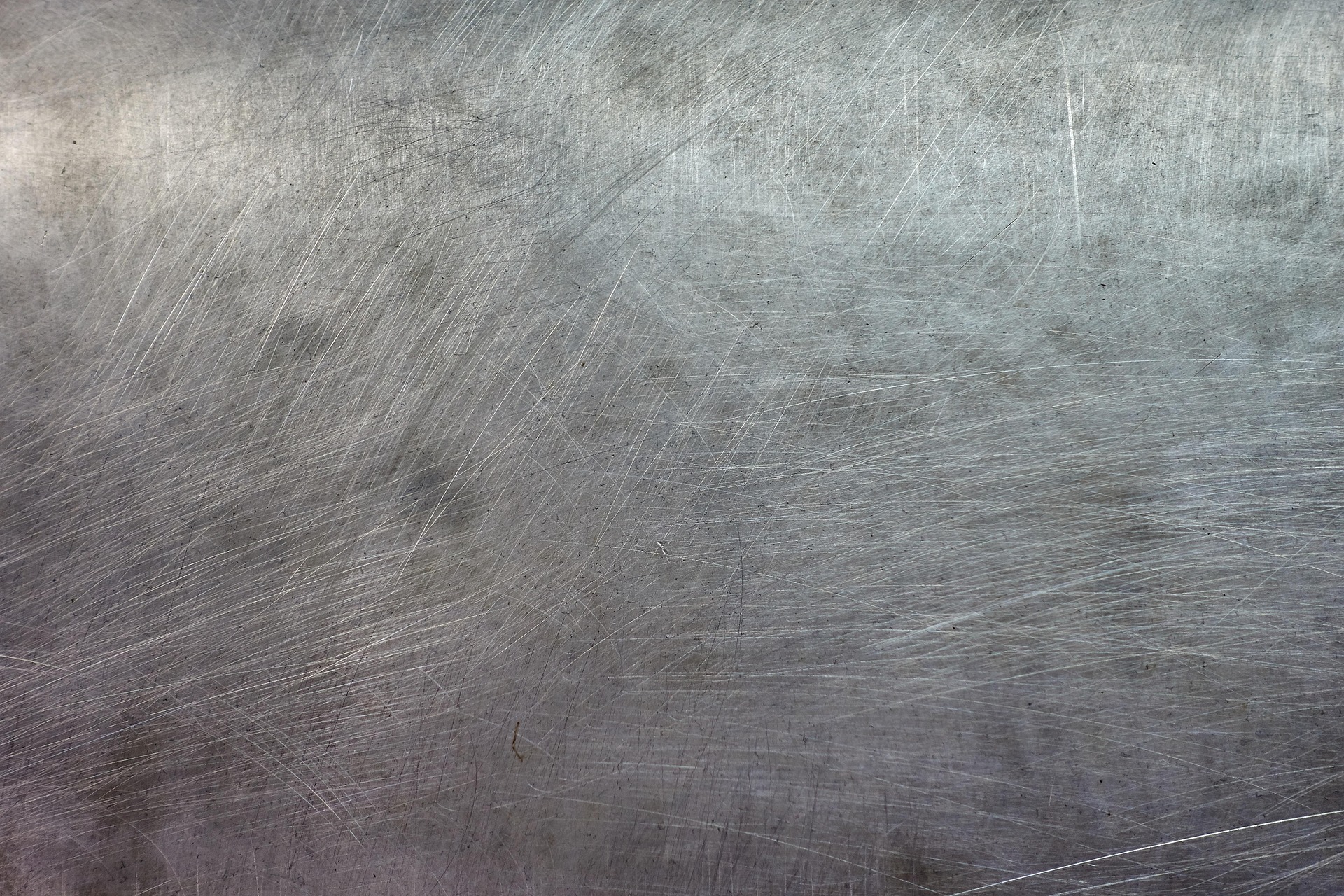 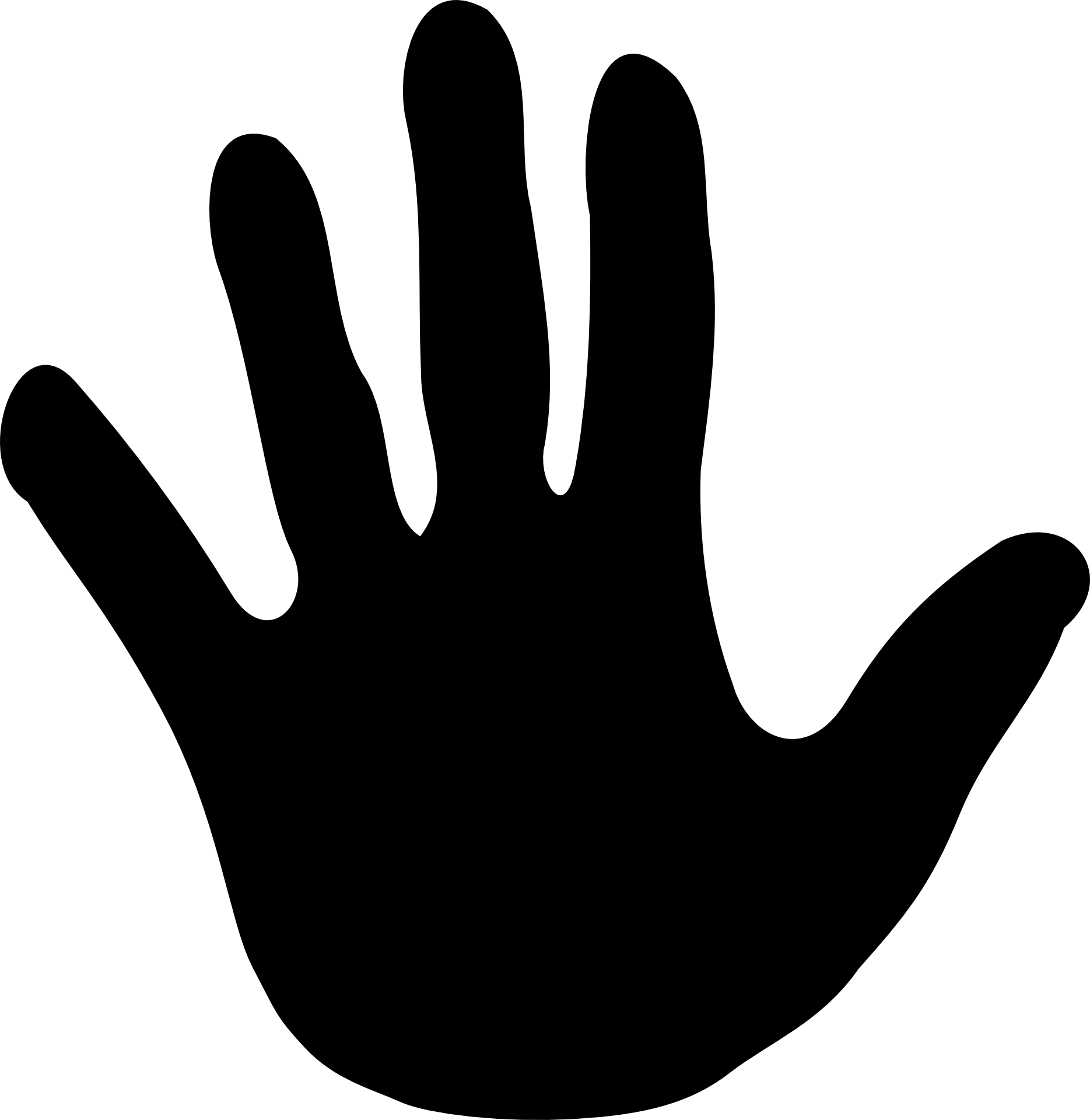 JERN  ER MAGNETISK
NÅR JERN FÅR FORBINDELSE MED 
ILT OG VAND KAN DET RUSTE.  
DET ER DERFOR MAN OFTE 
GALVANISERER DET.
RUST
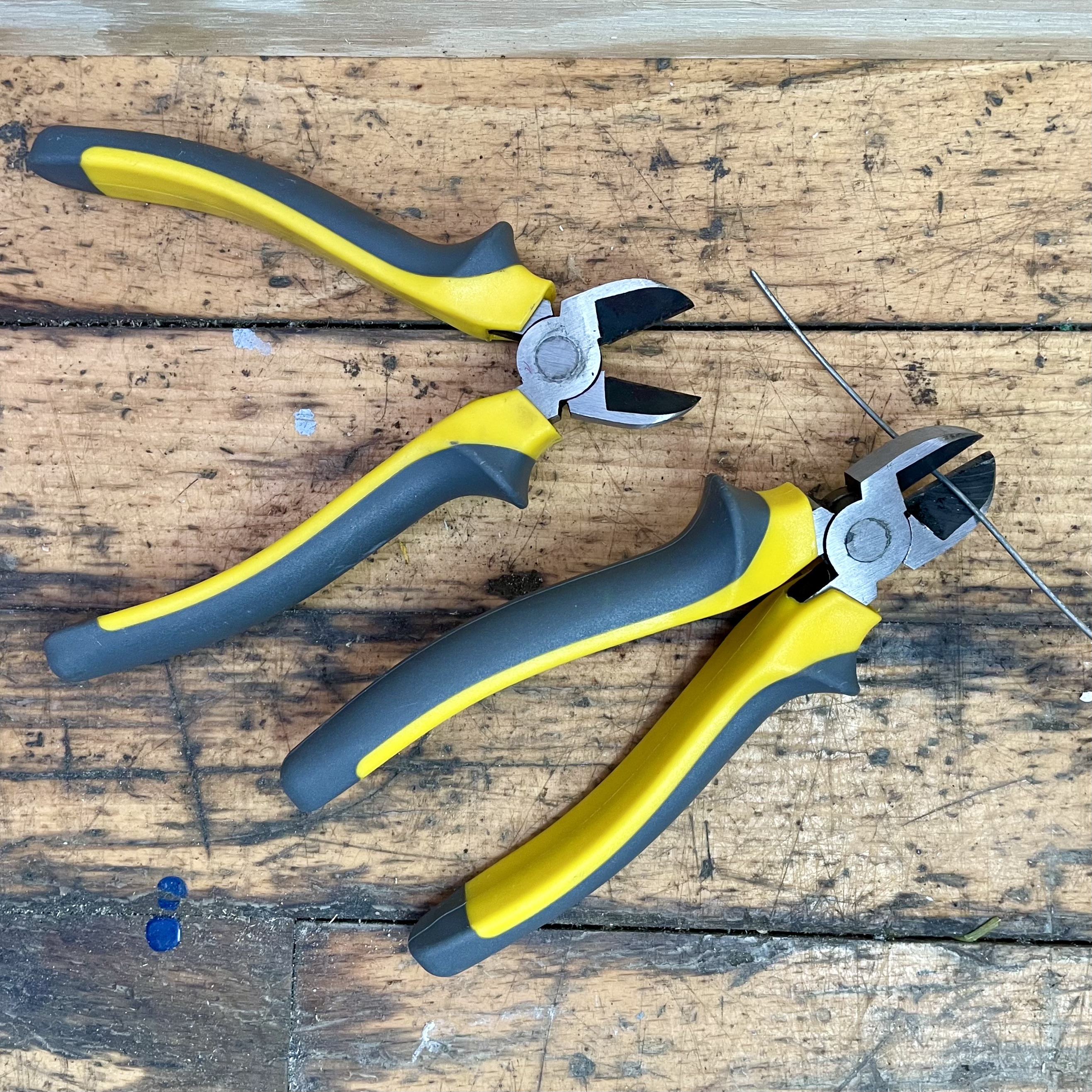 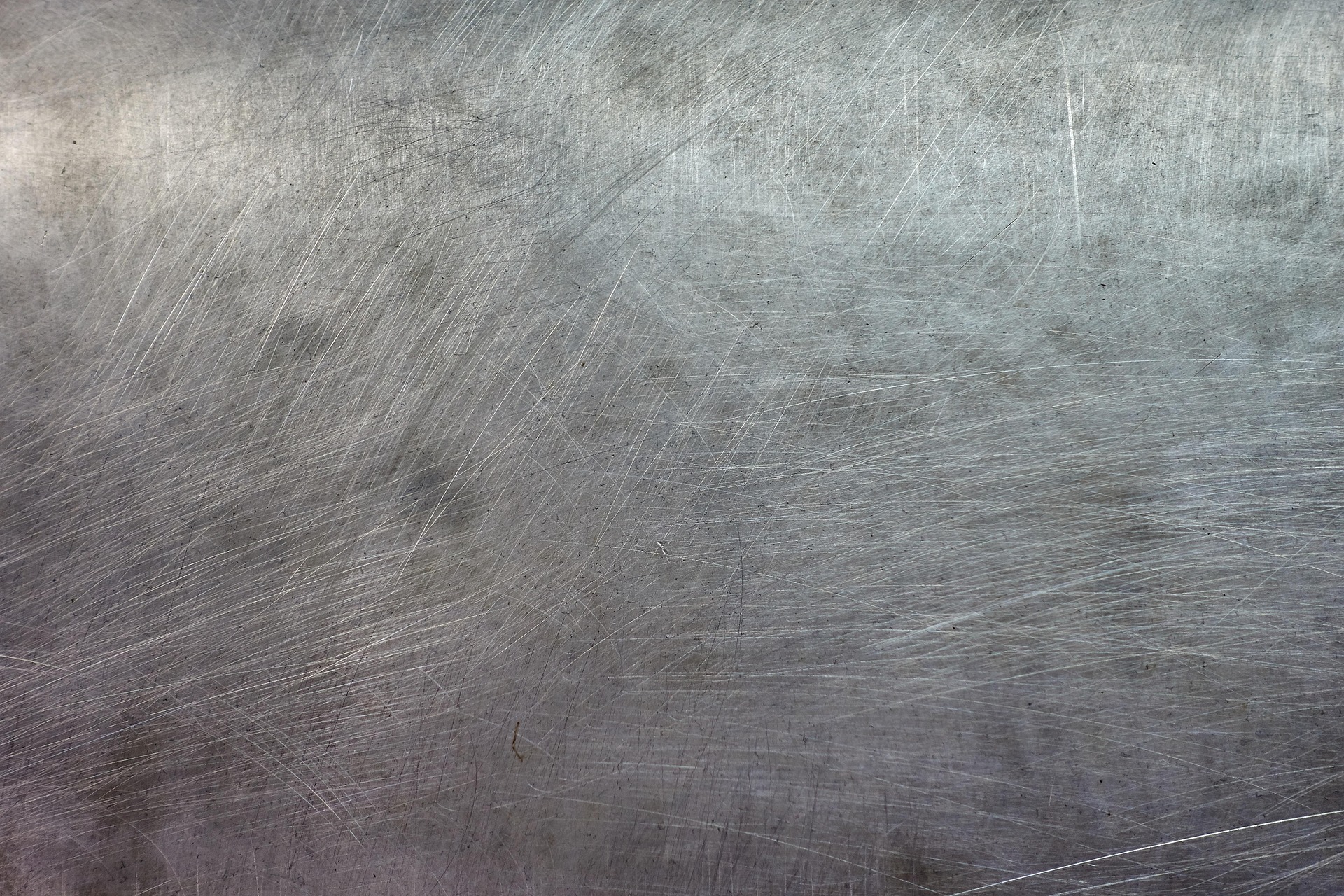 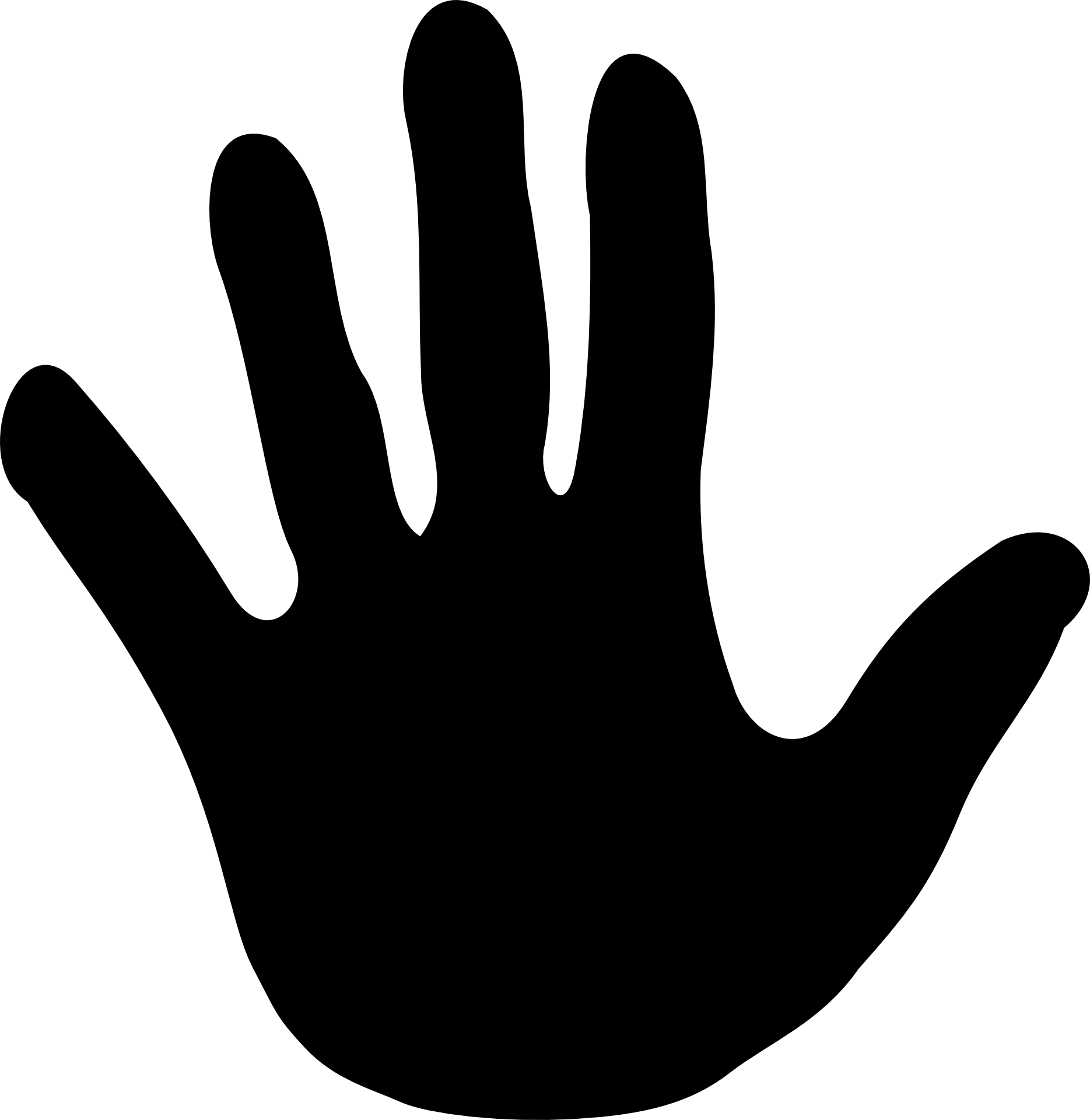 KAN BIDE TRÅDEN OVER
SKÆVBIDER
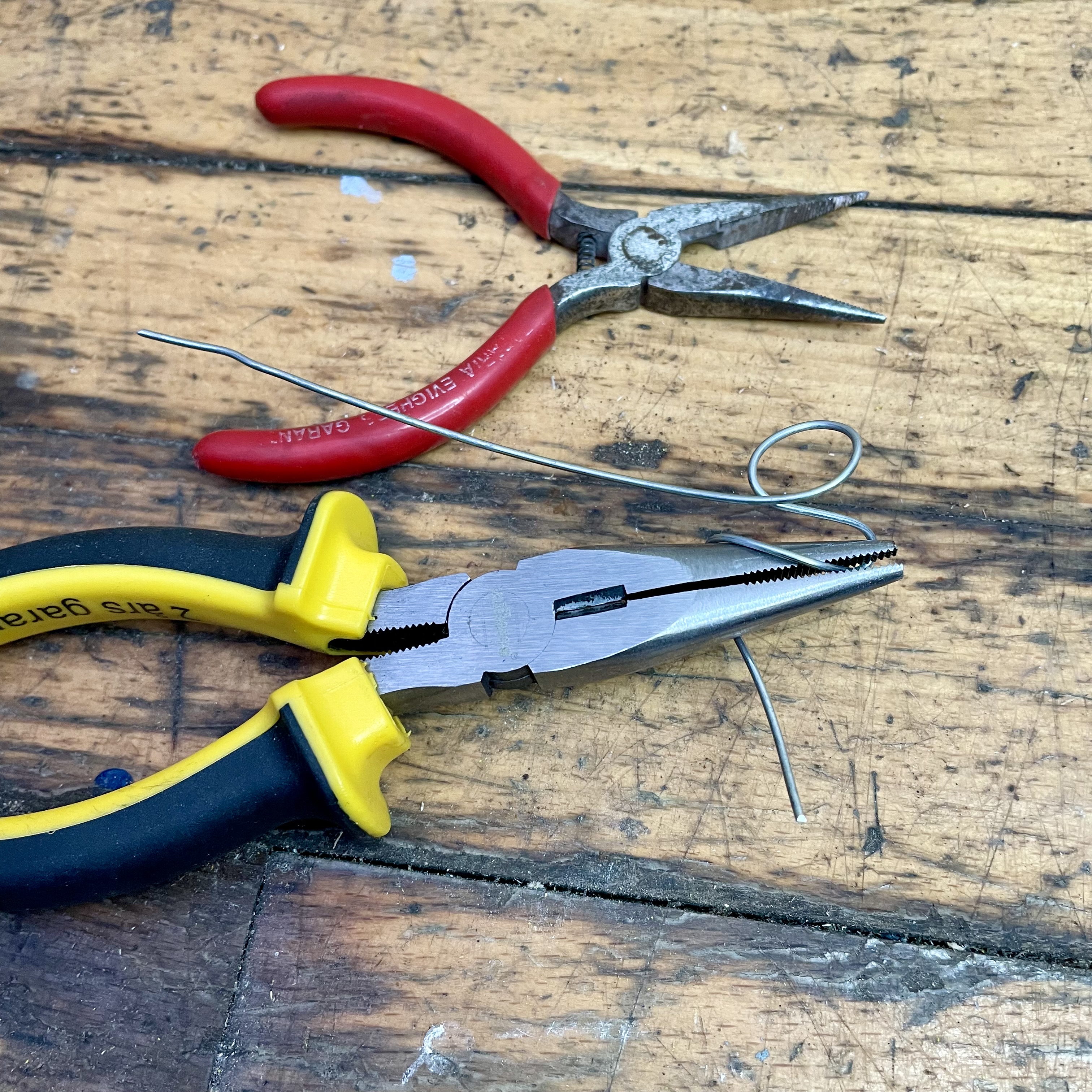 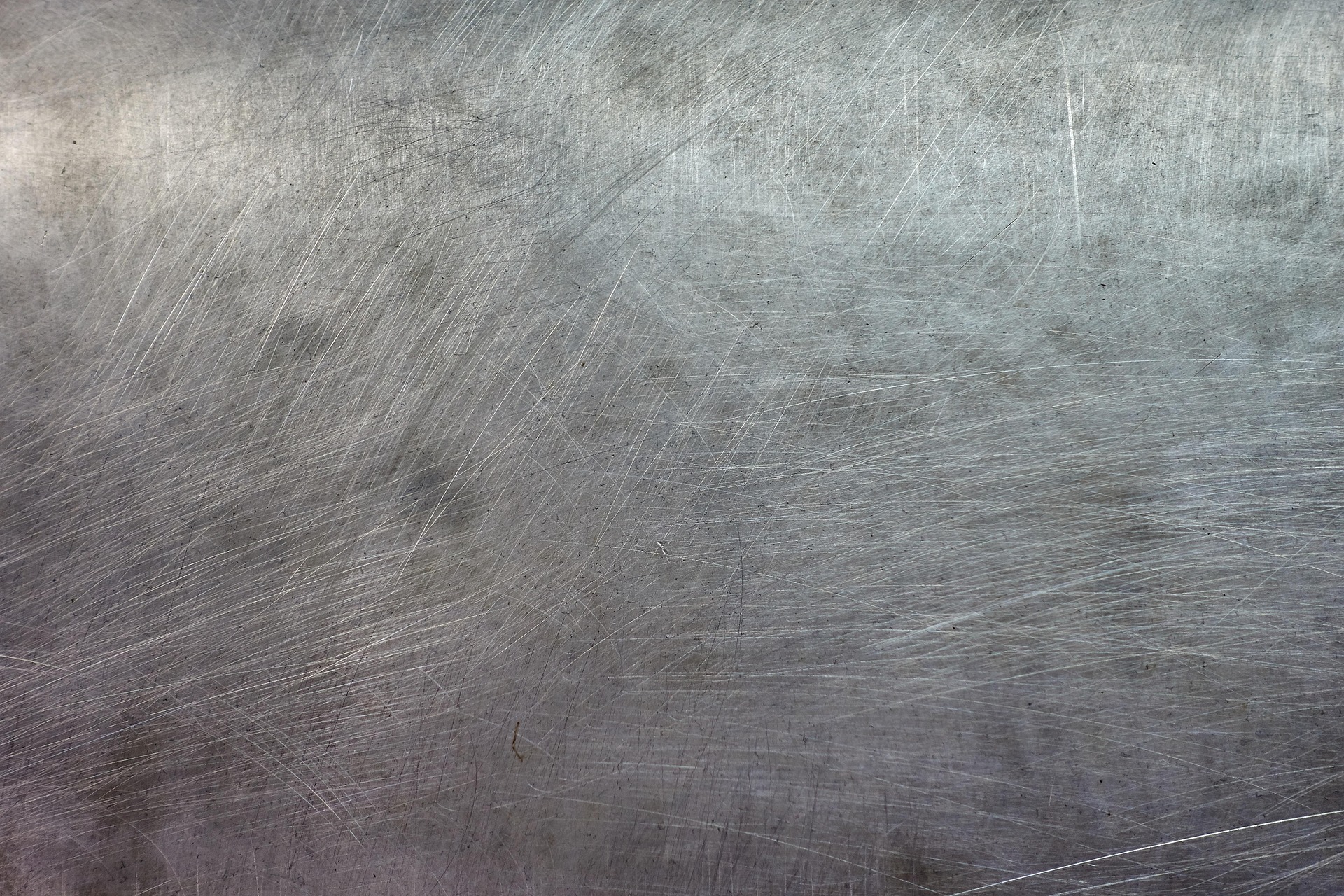 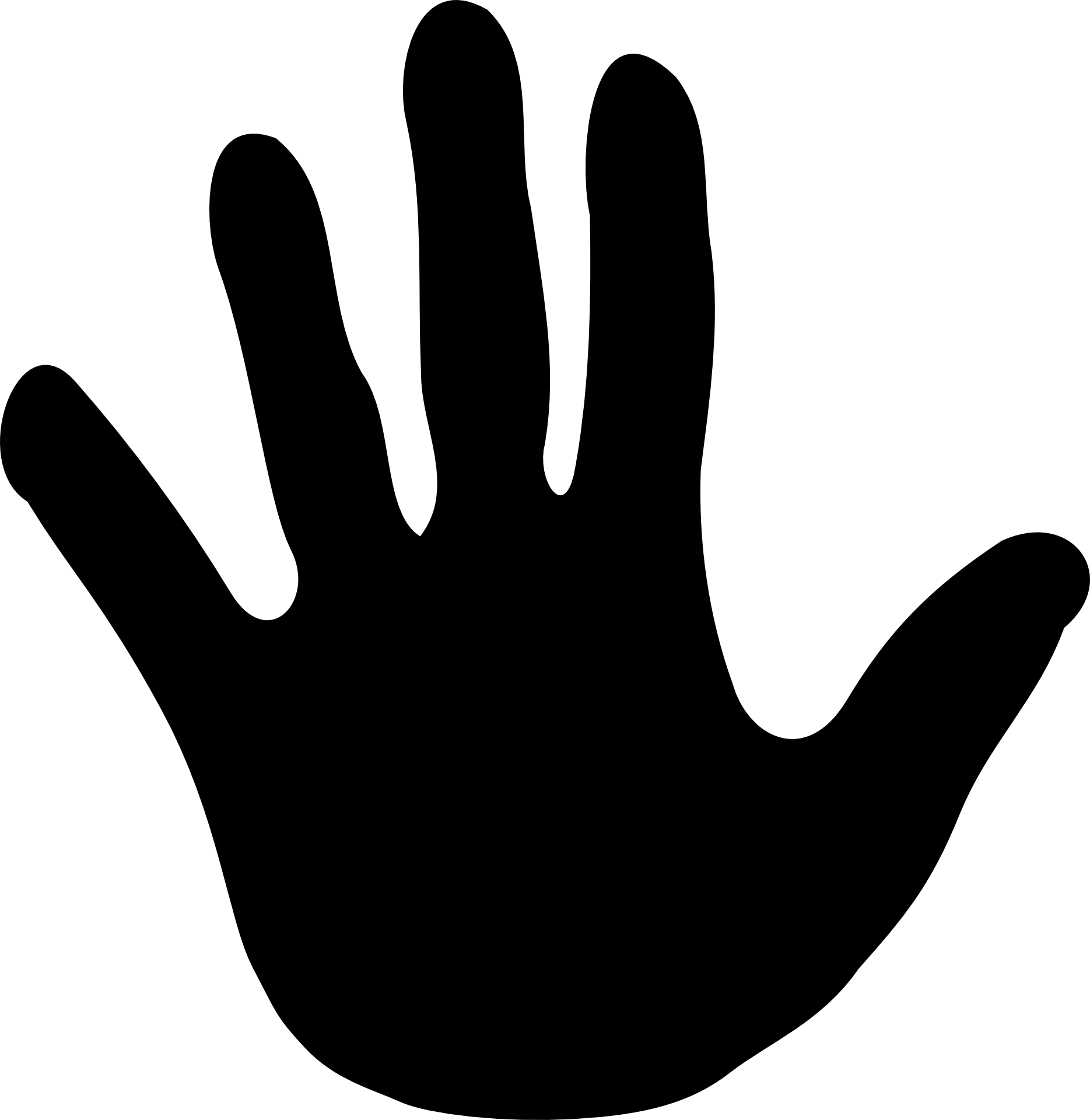 KAN BØJE OG SNO TRÅDEN
SPIDSTANG
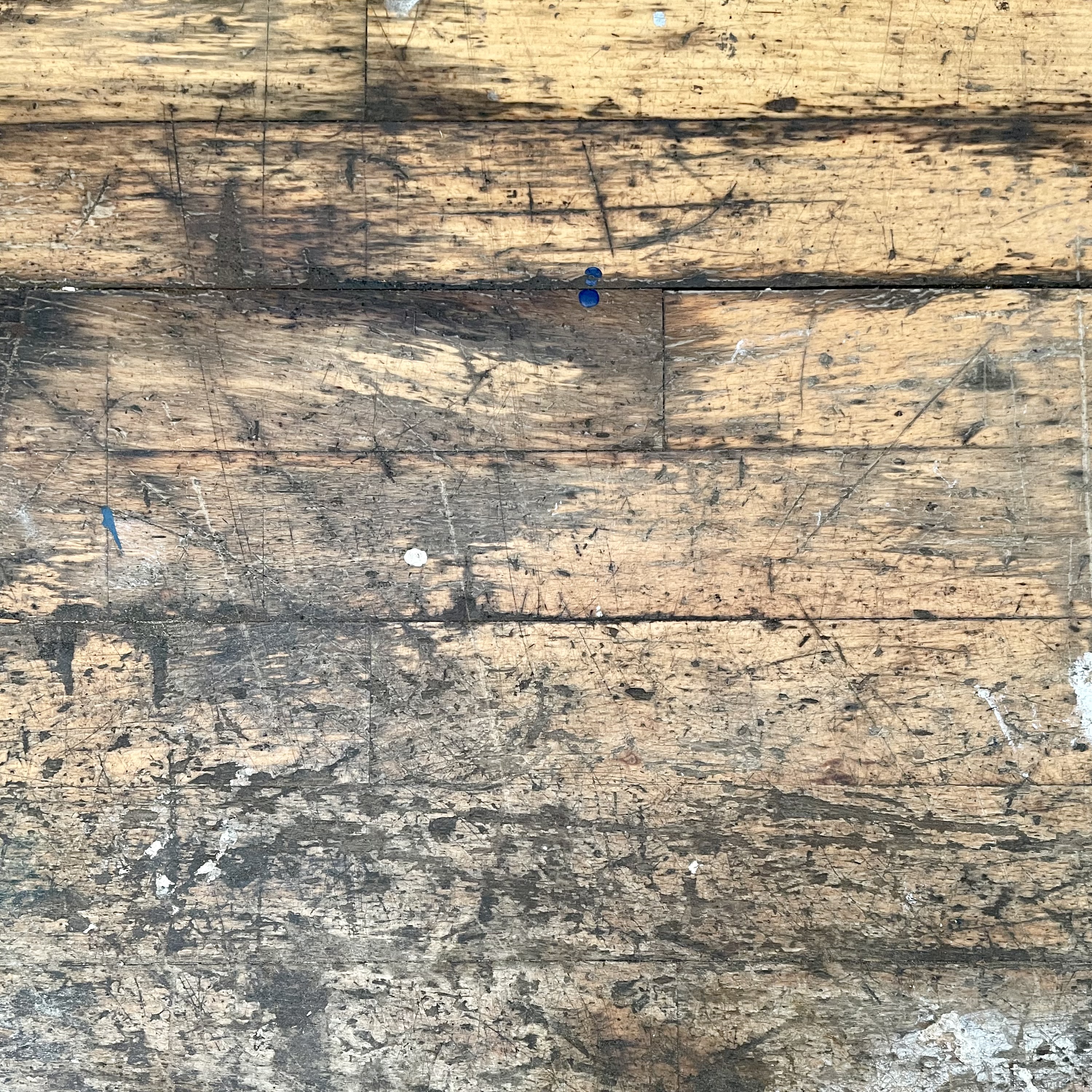 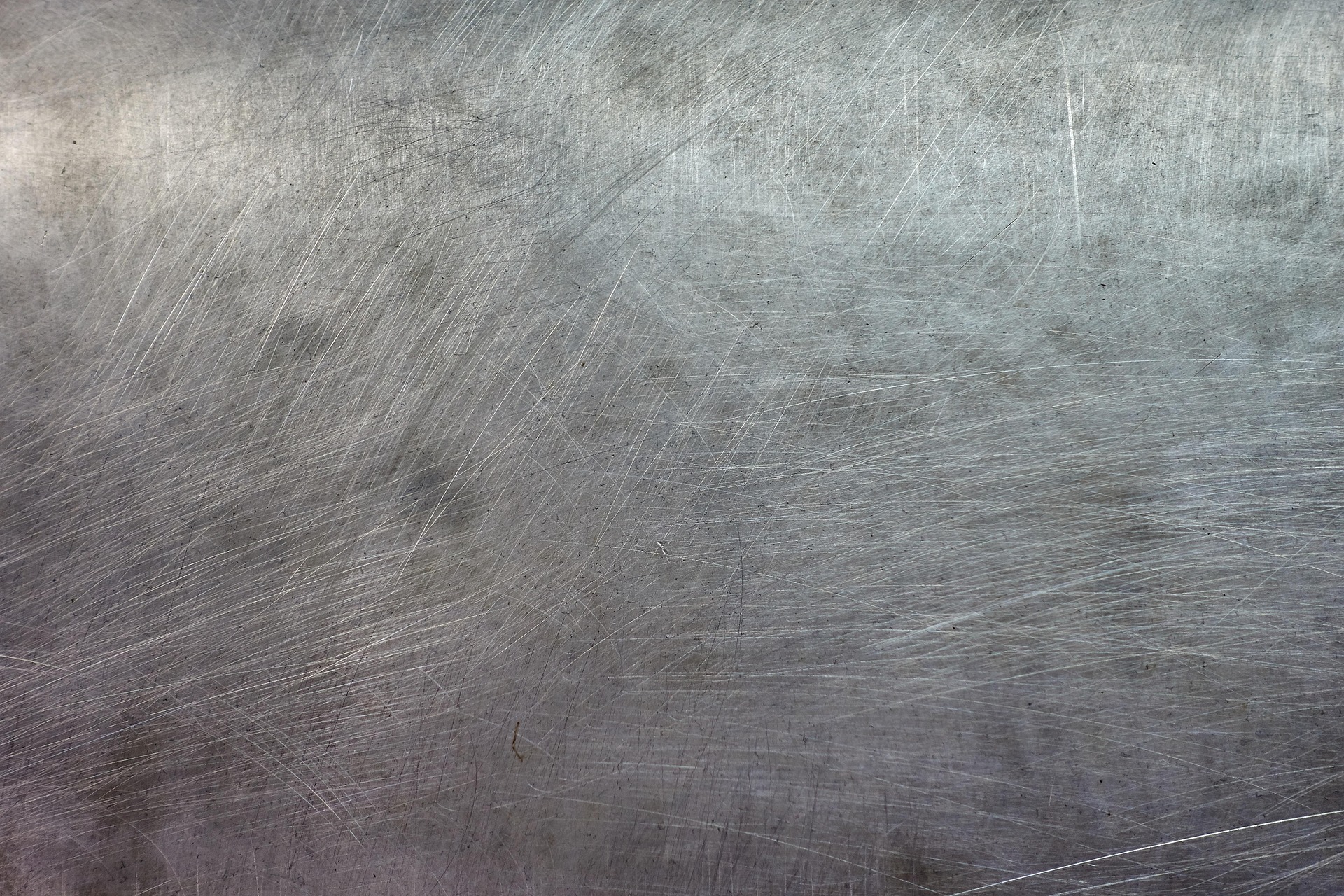 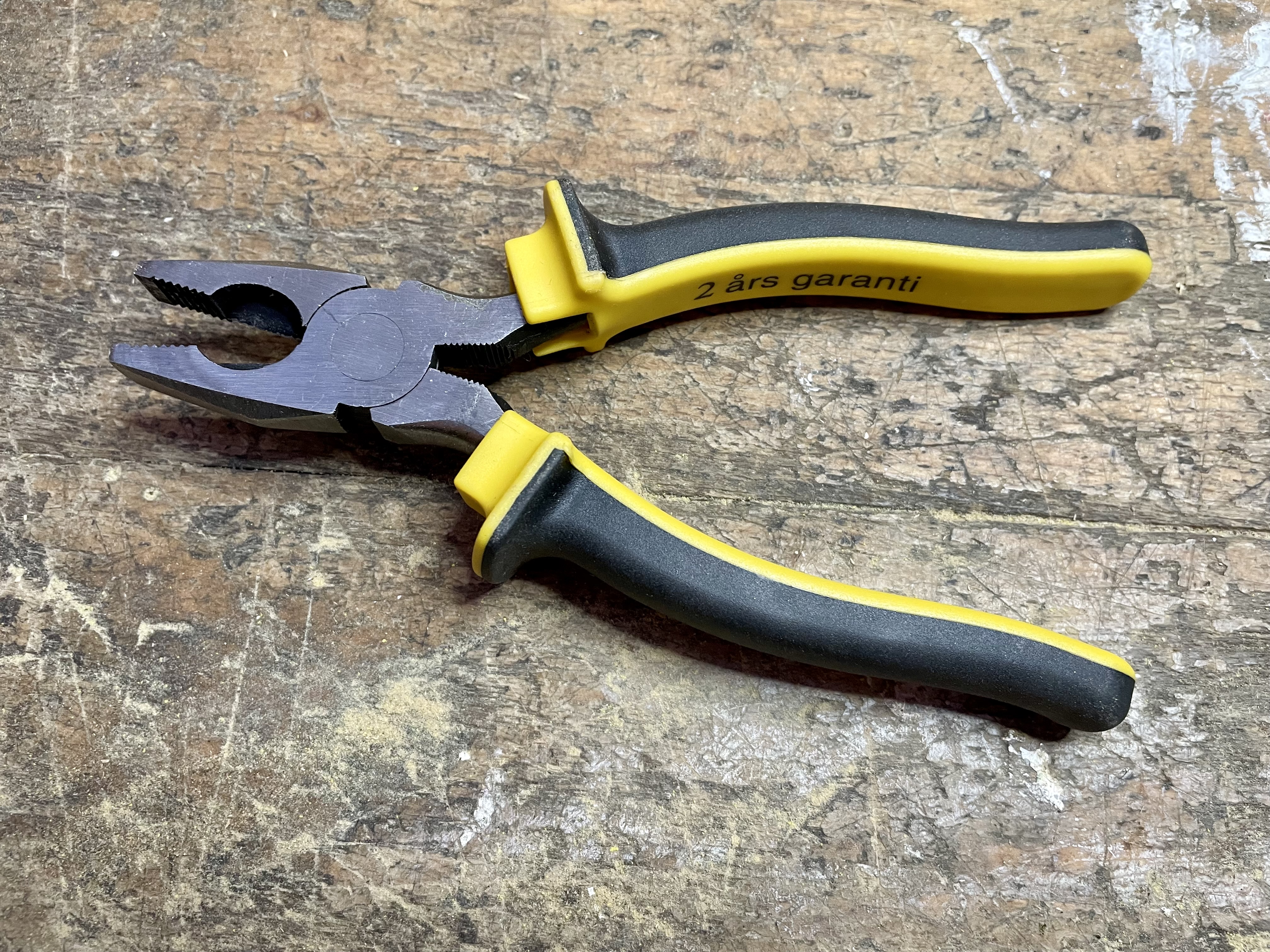 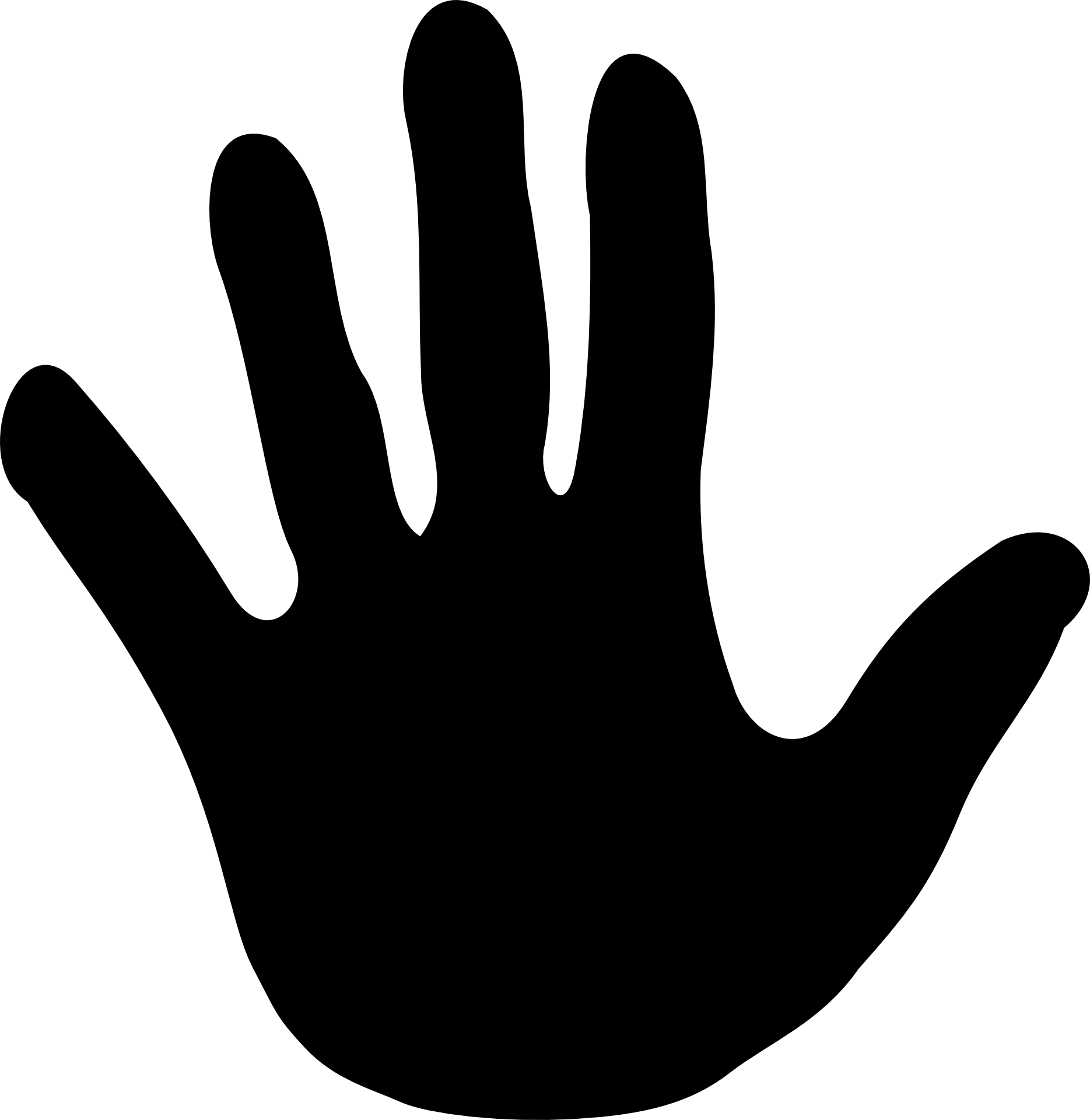 KAN TRYKKE OG SNO TRÅDEN
Fladtang
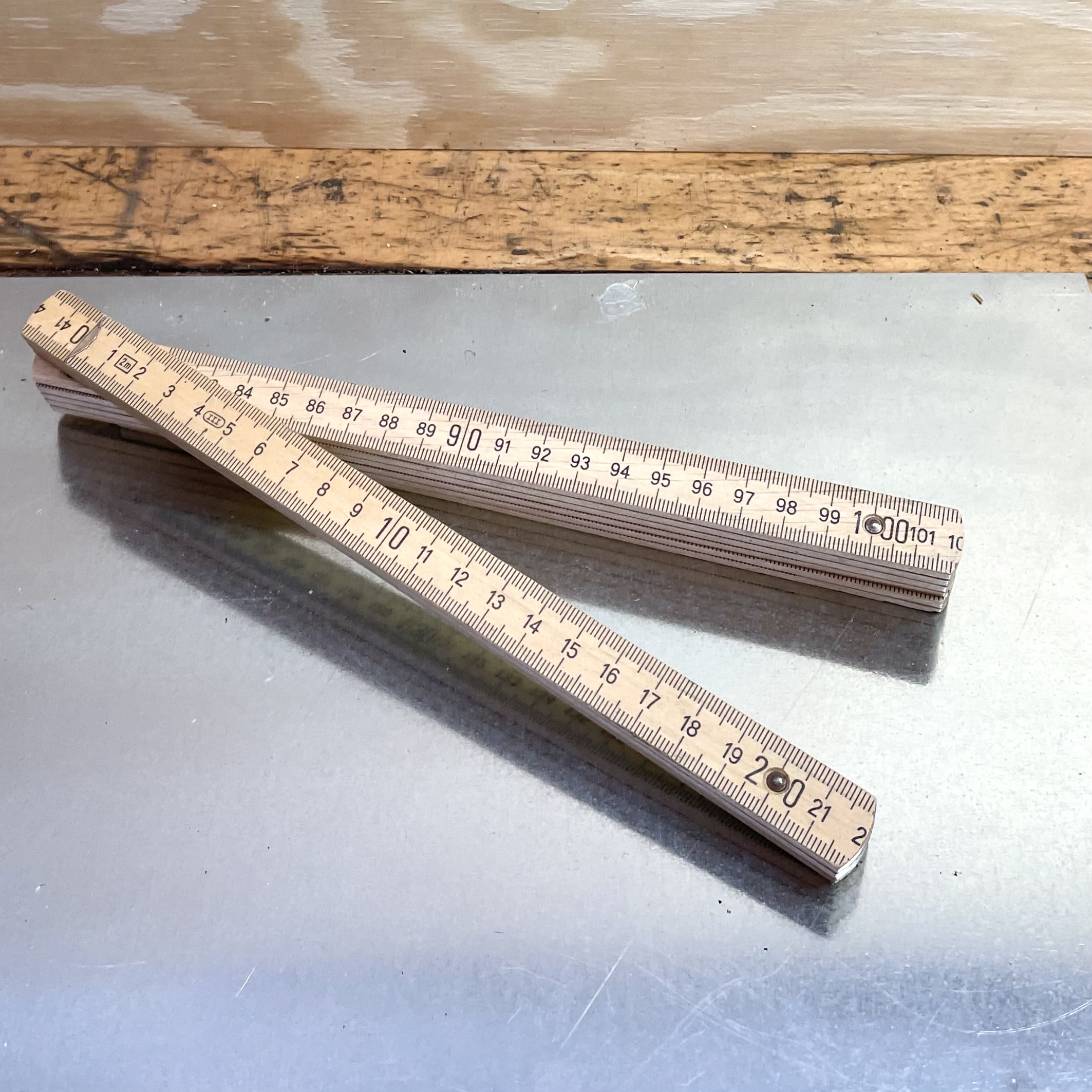 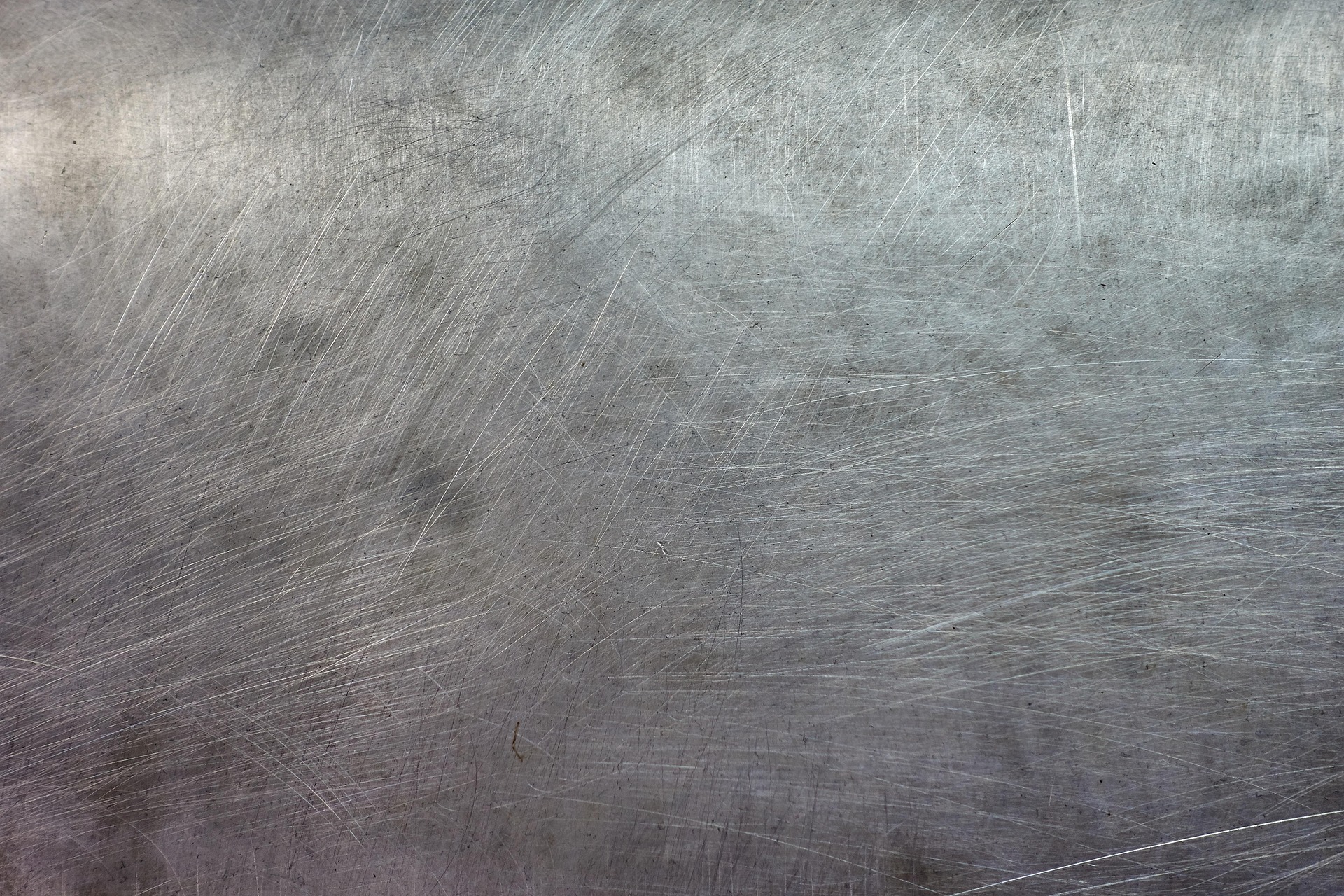 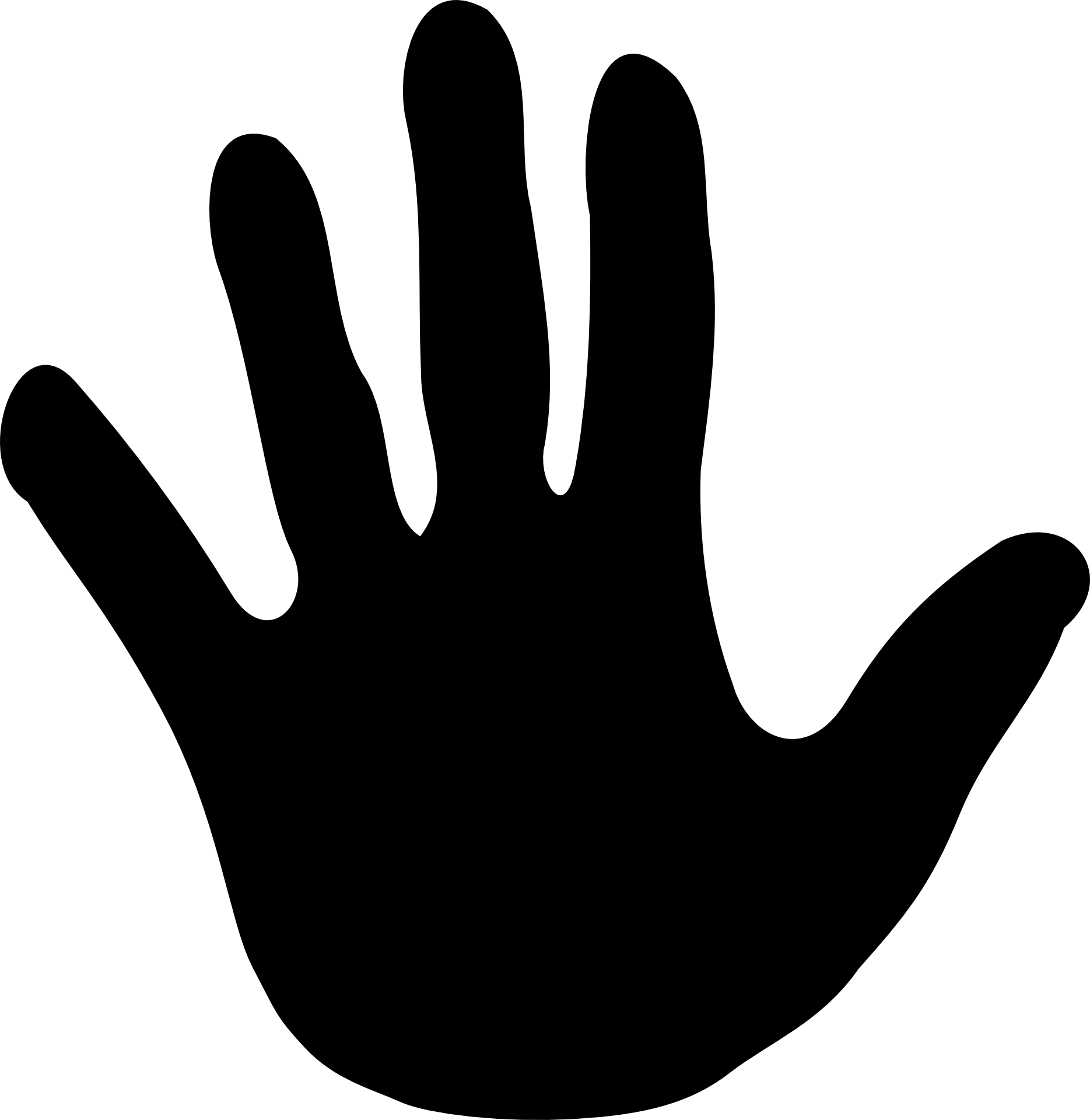 TOMMESTOK
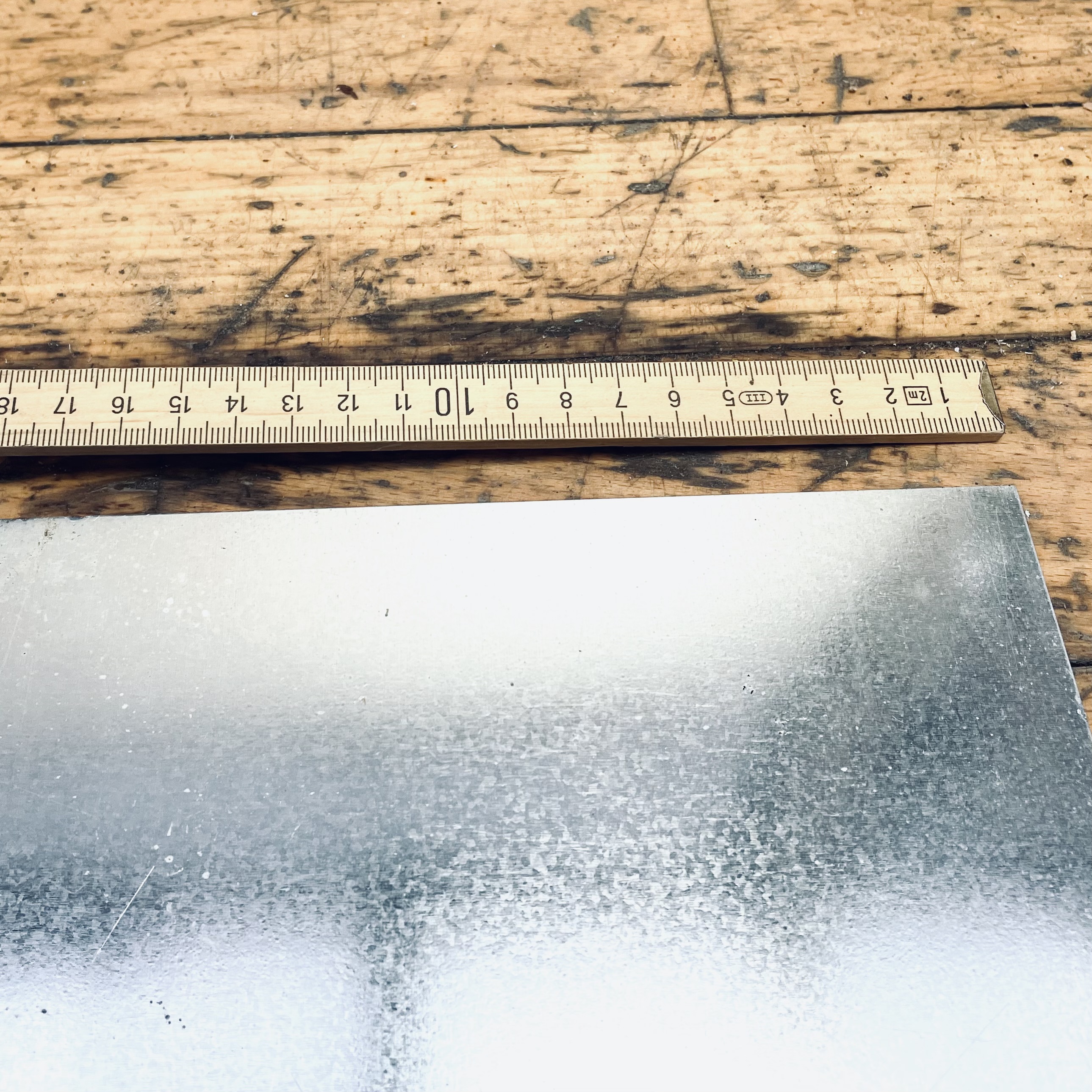 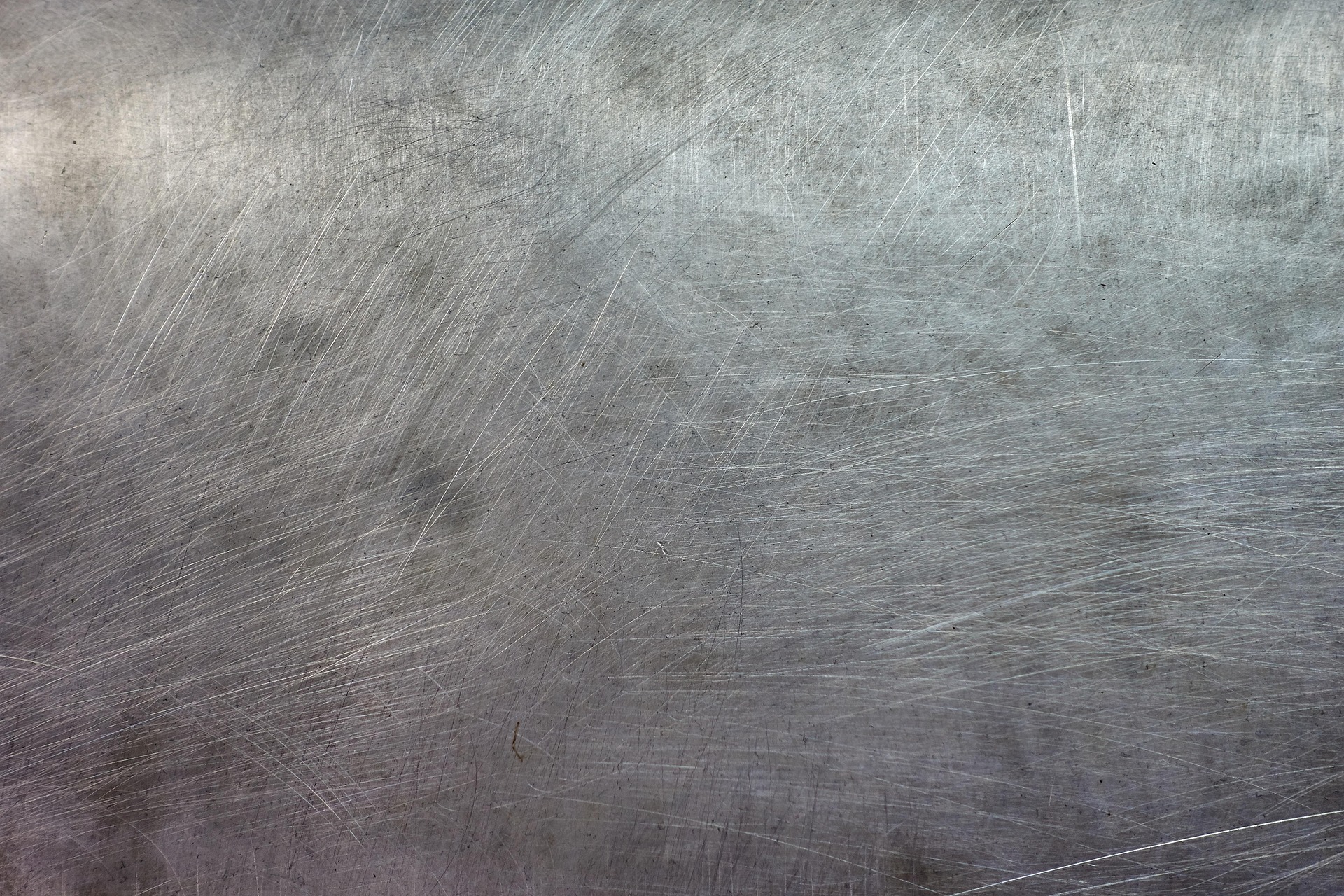 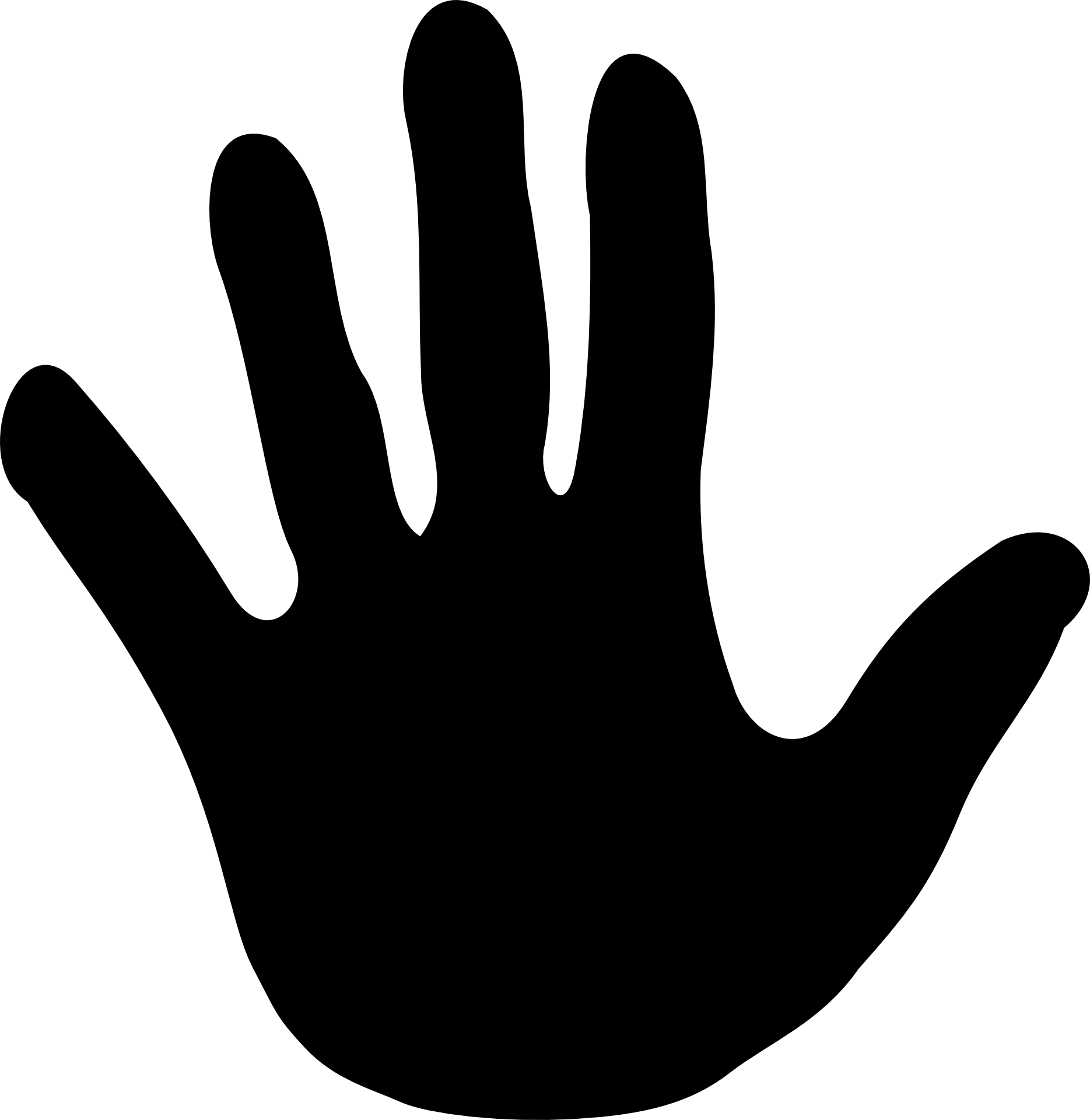 Måle
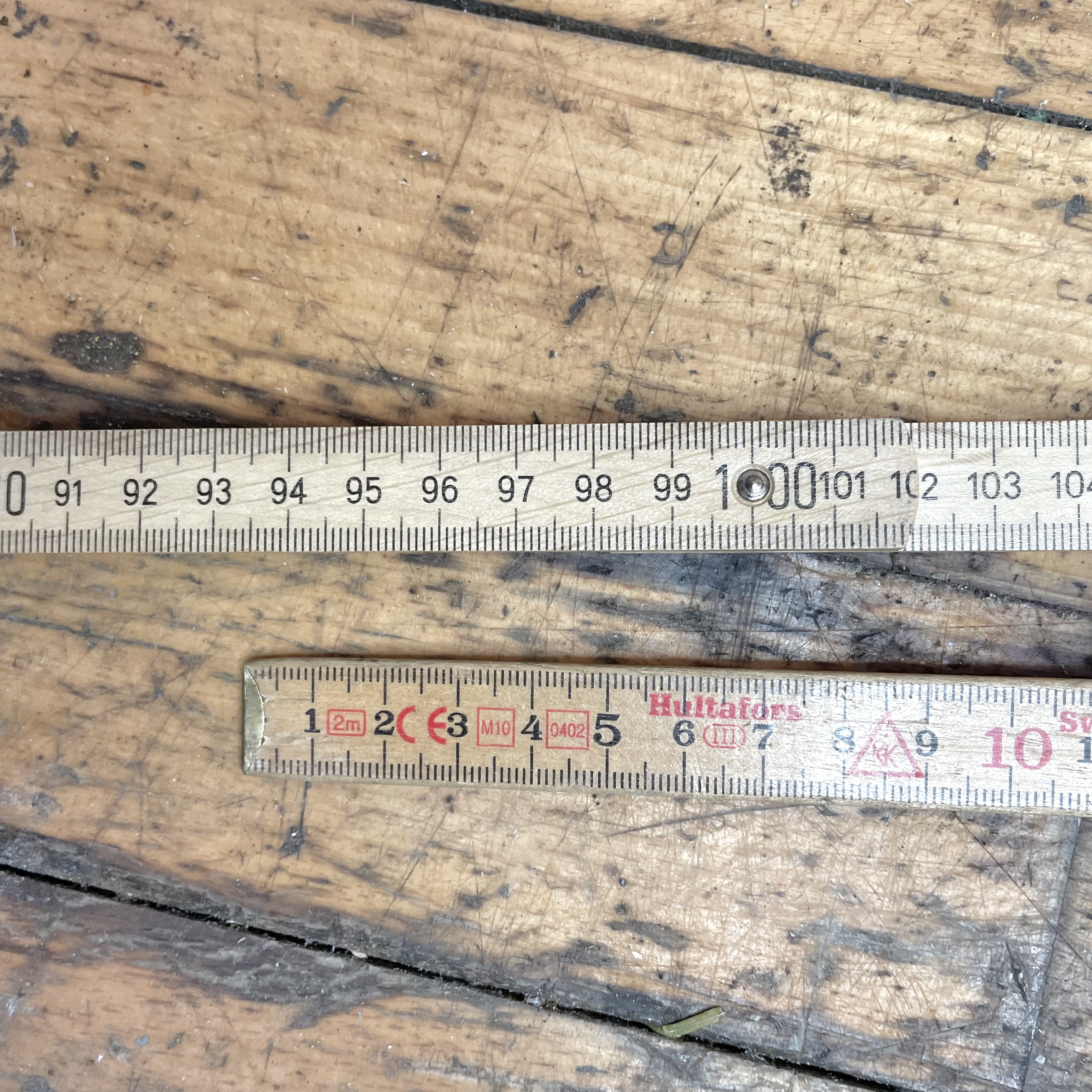 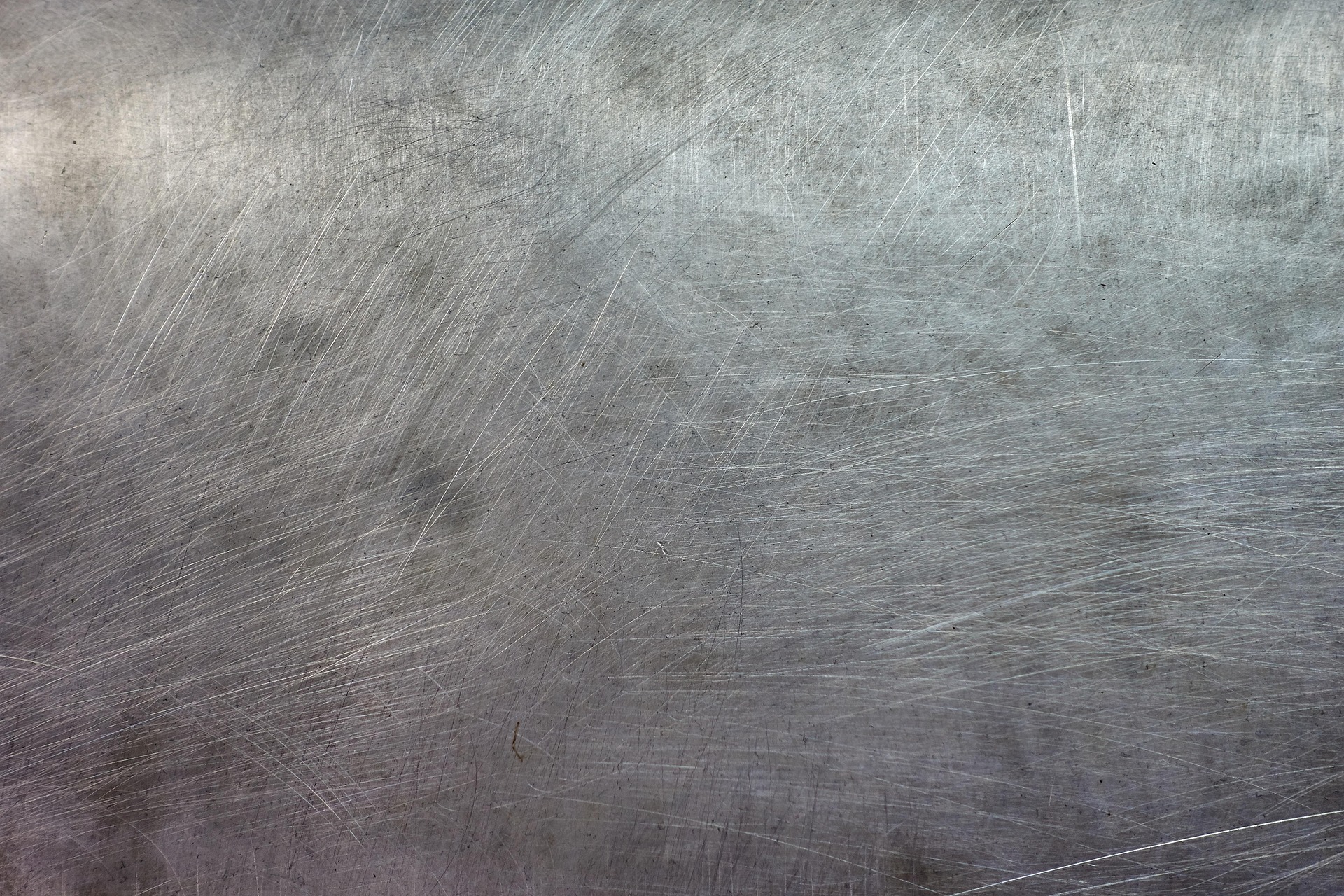 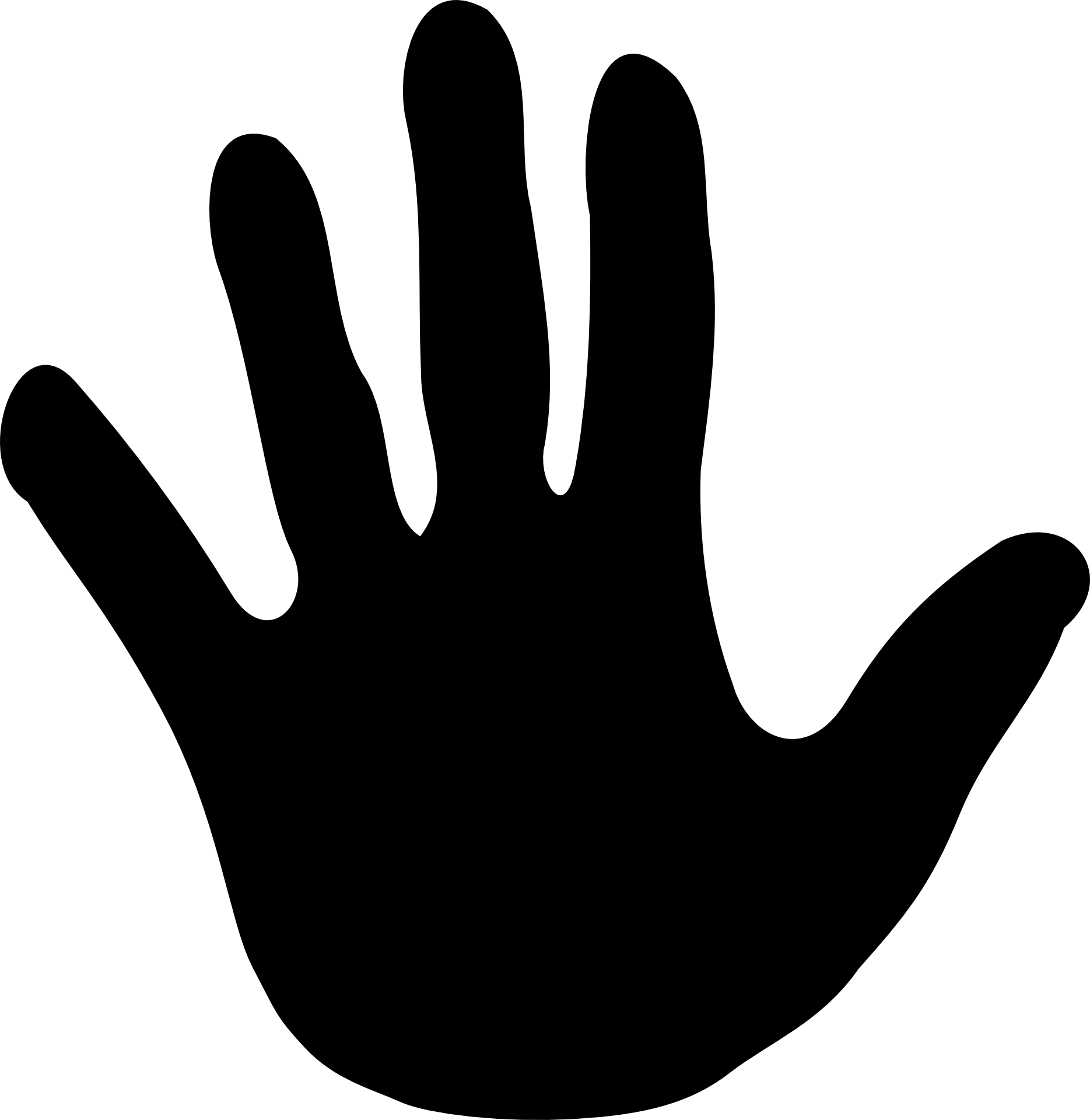 Meter
Millimeter
Centimeter
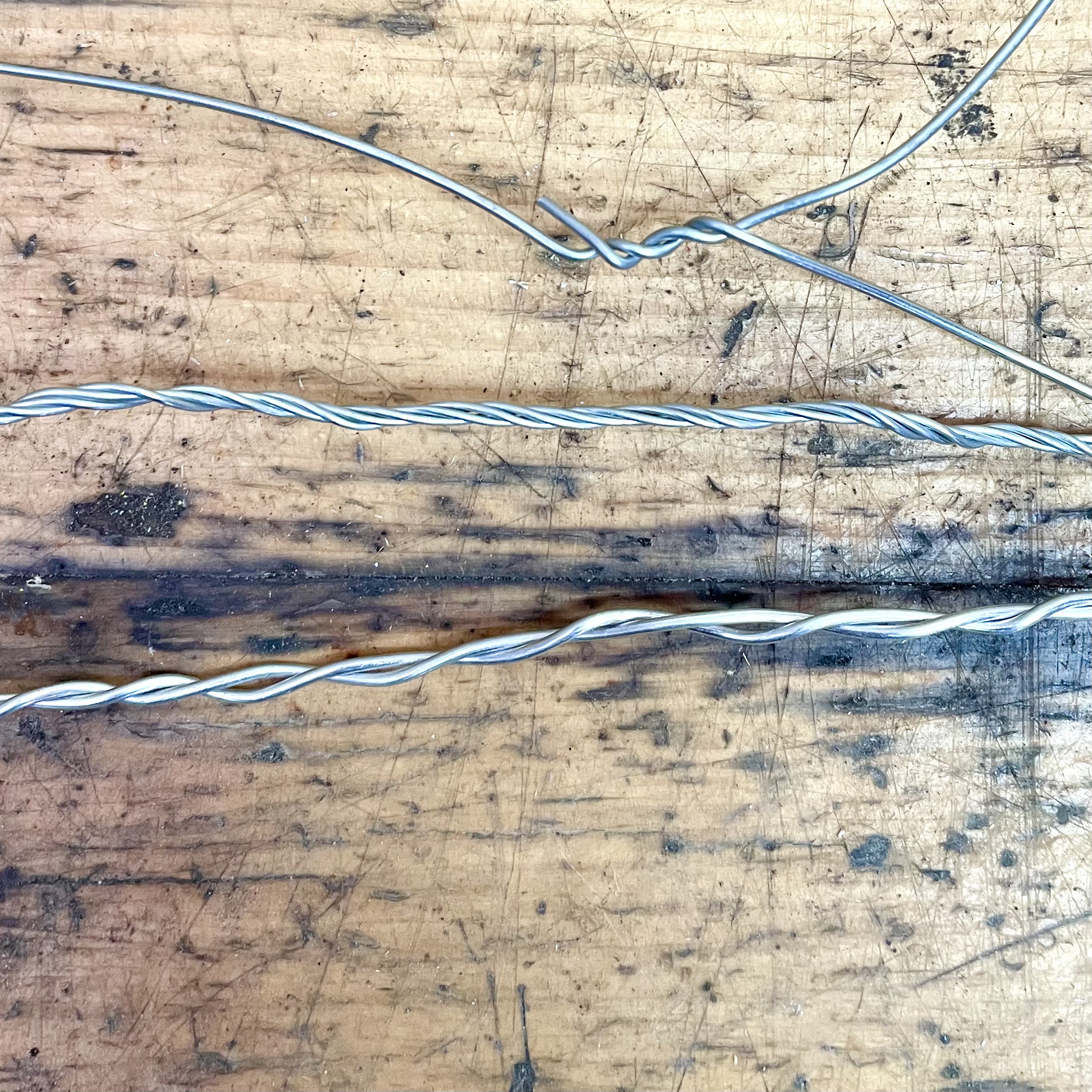 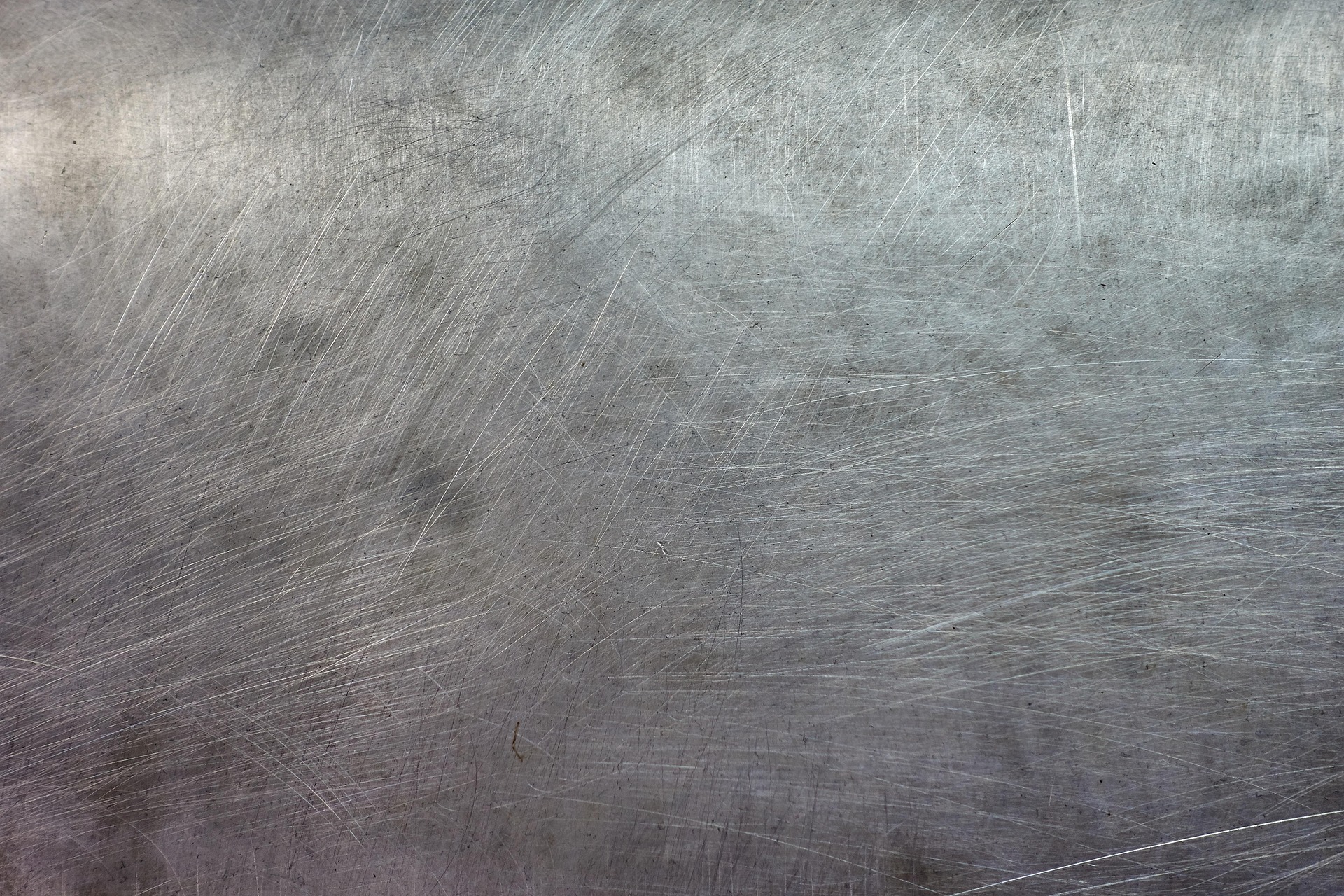 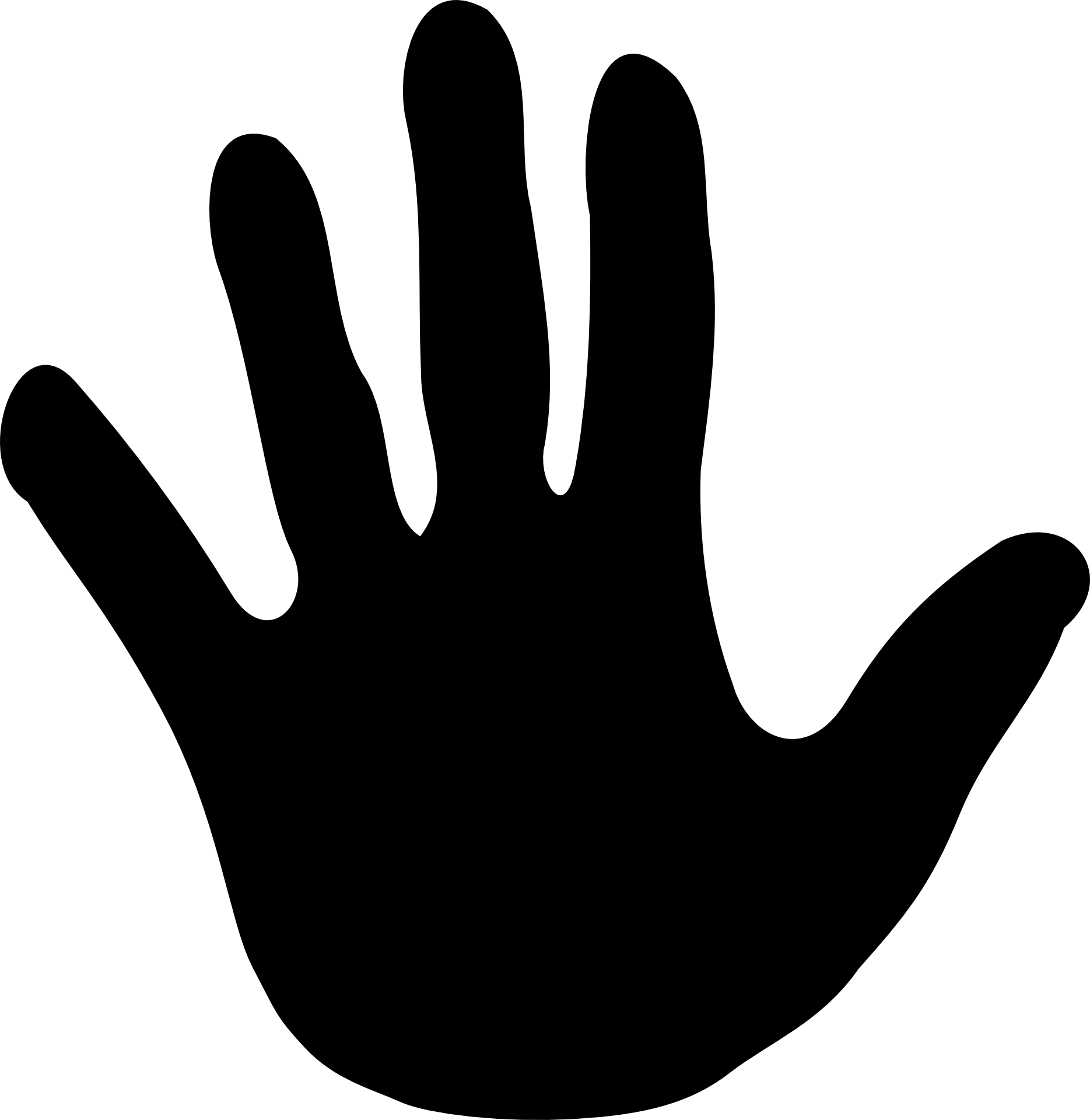 SNO
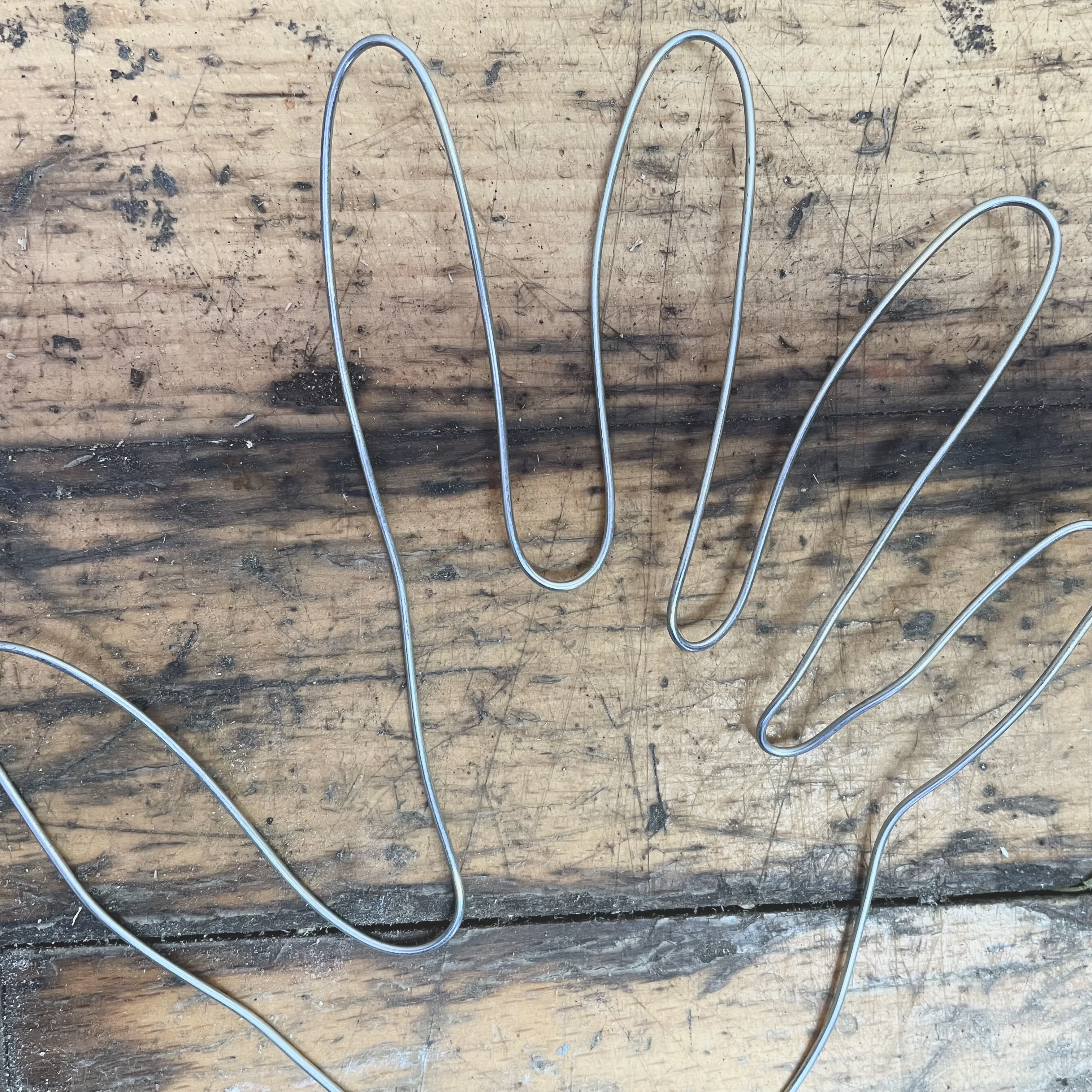 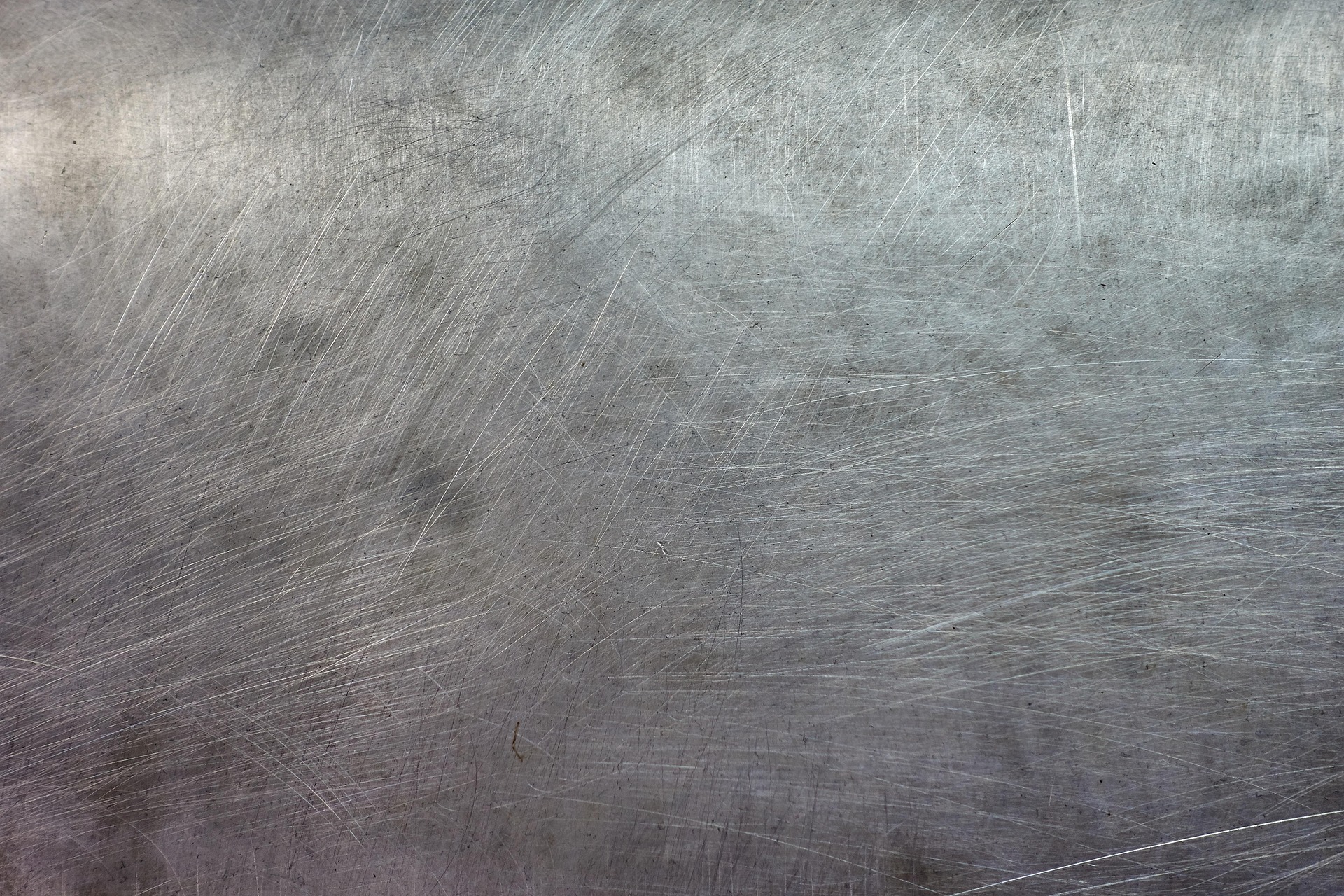 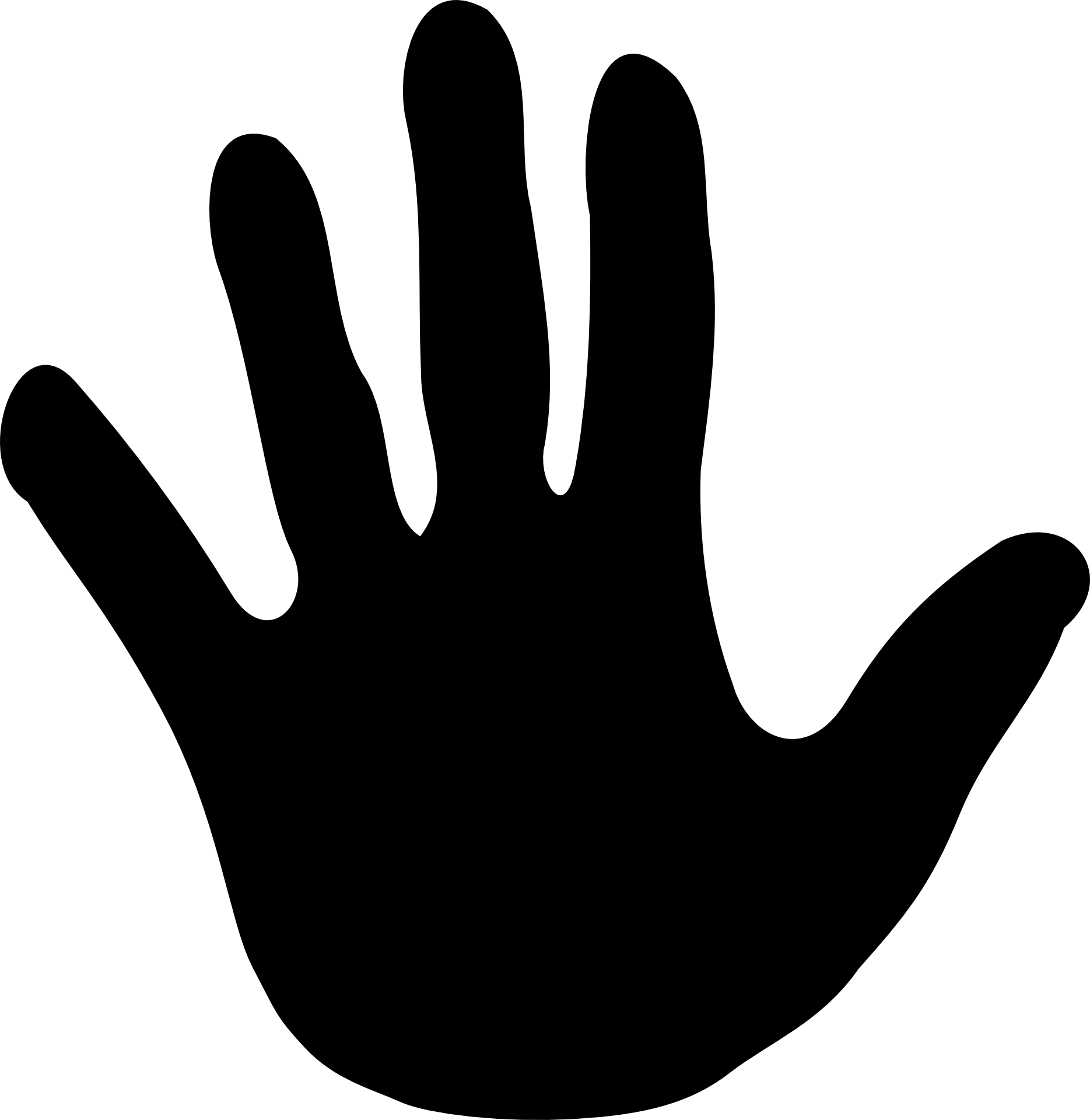 Bøje
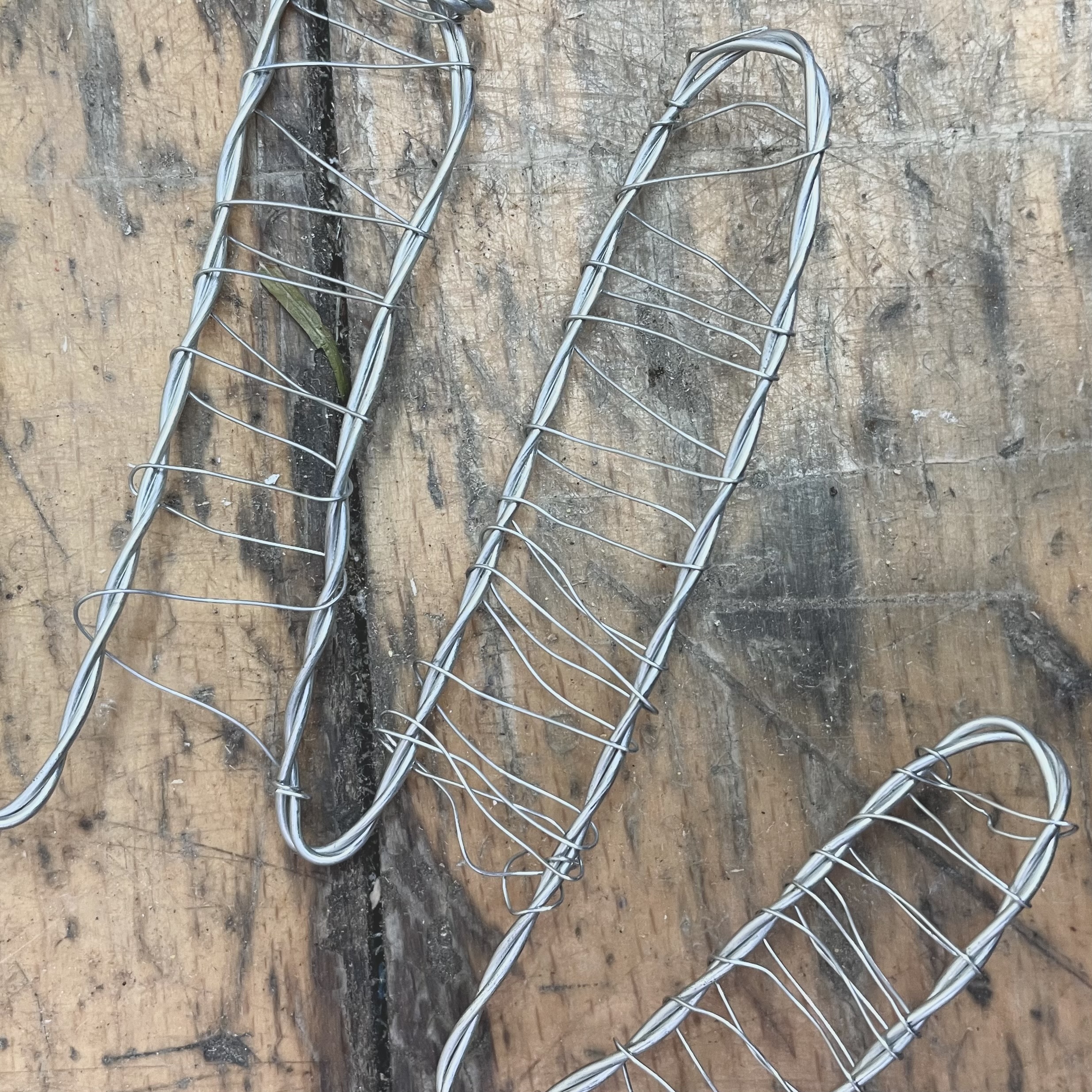 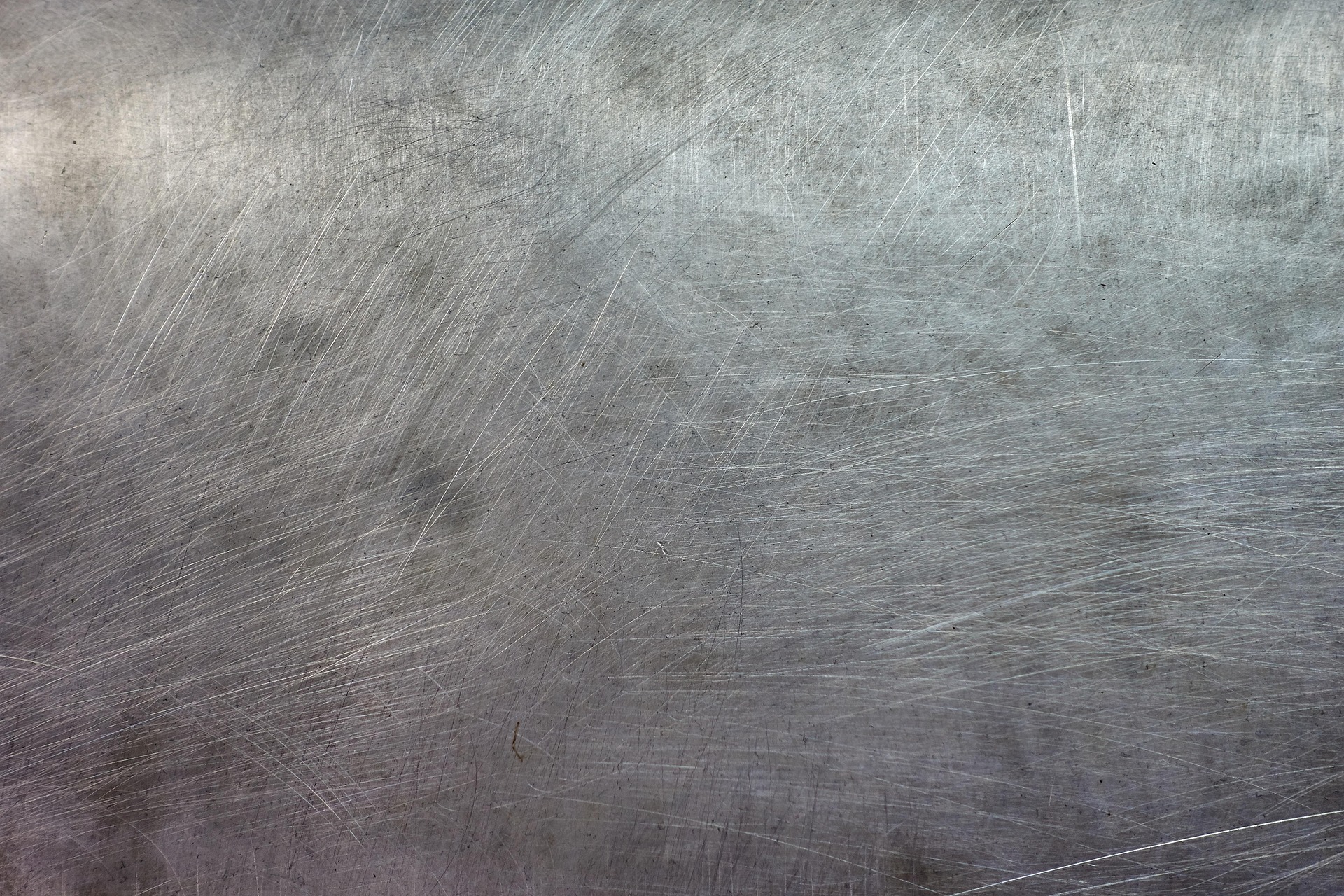 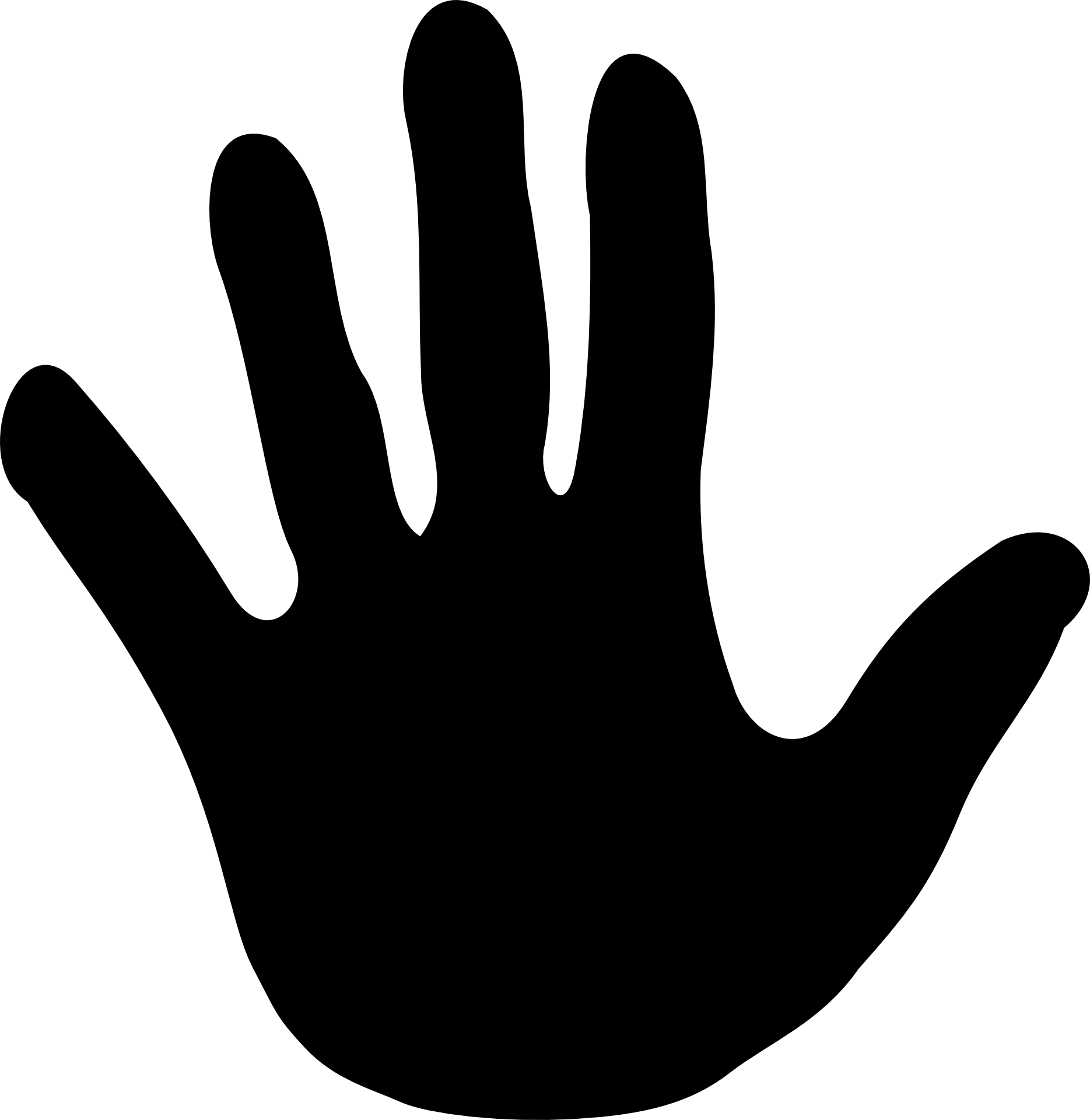 VIKLE
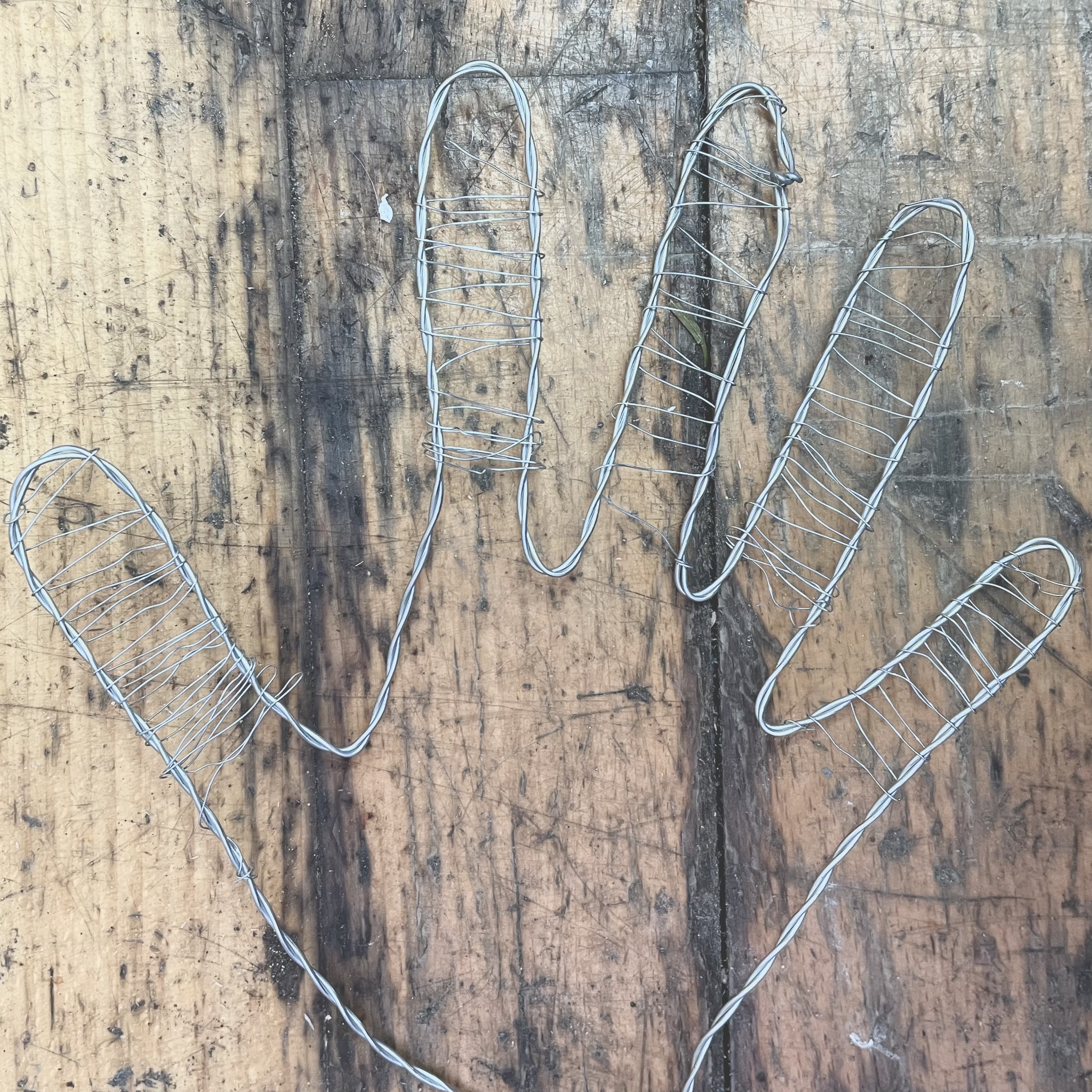 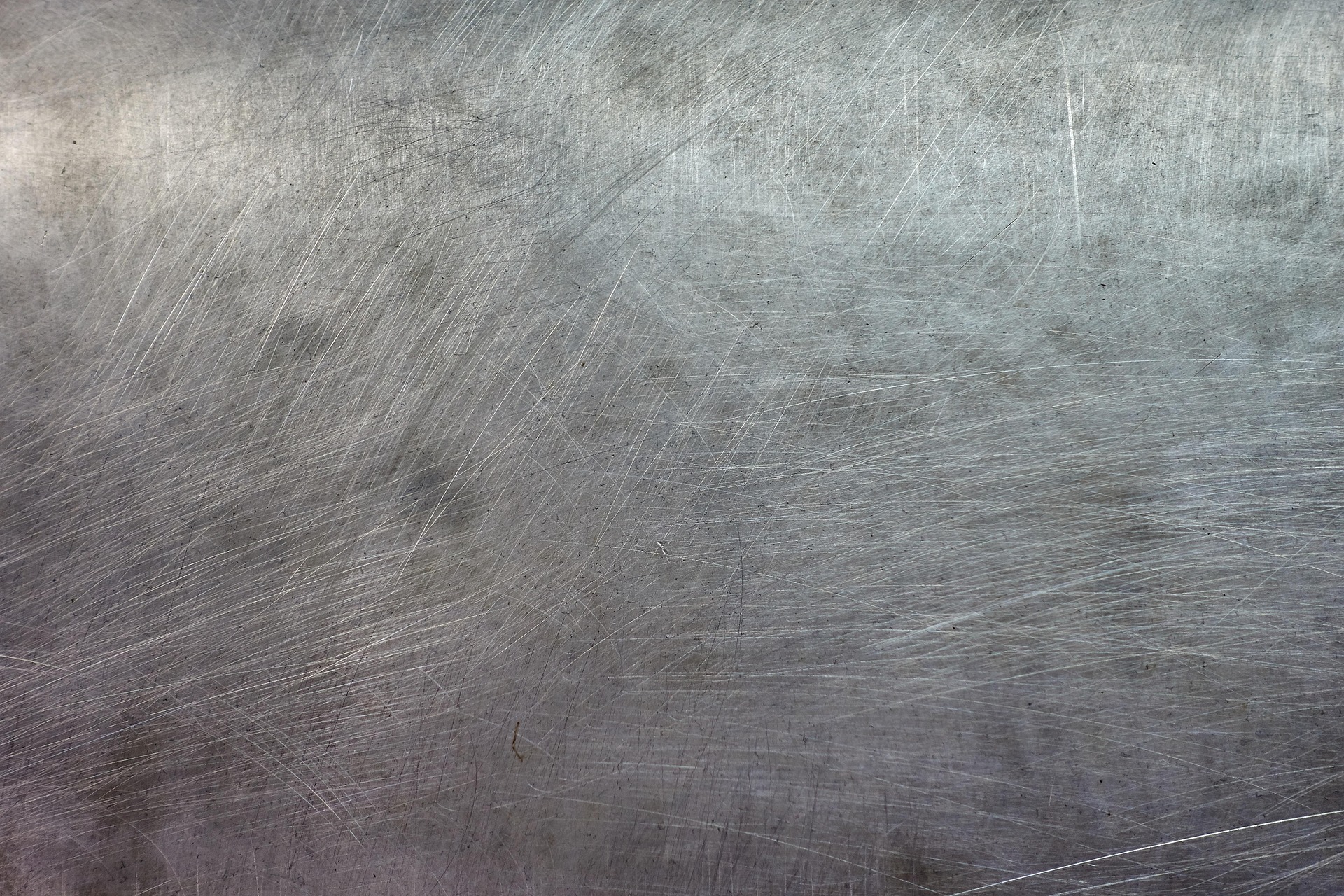 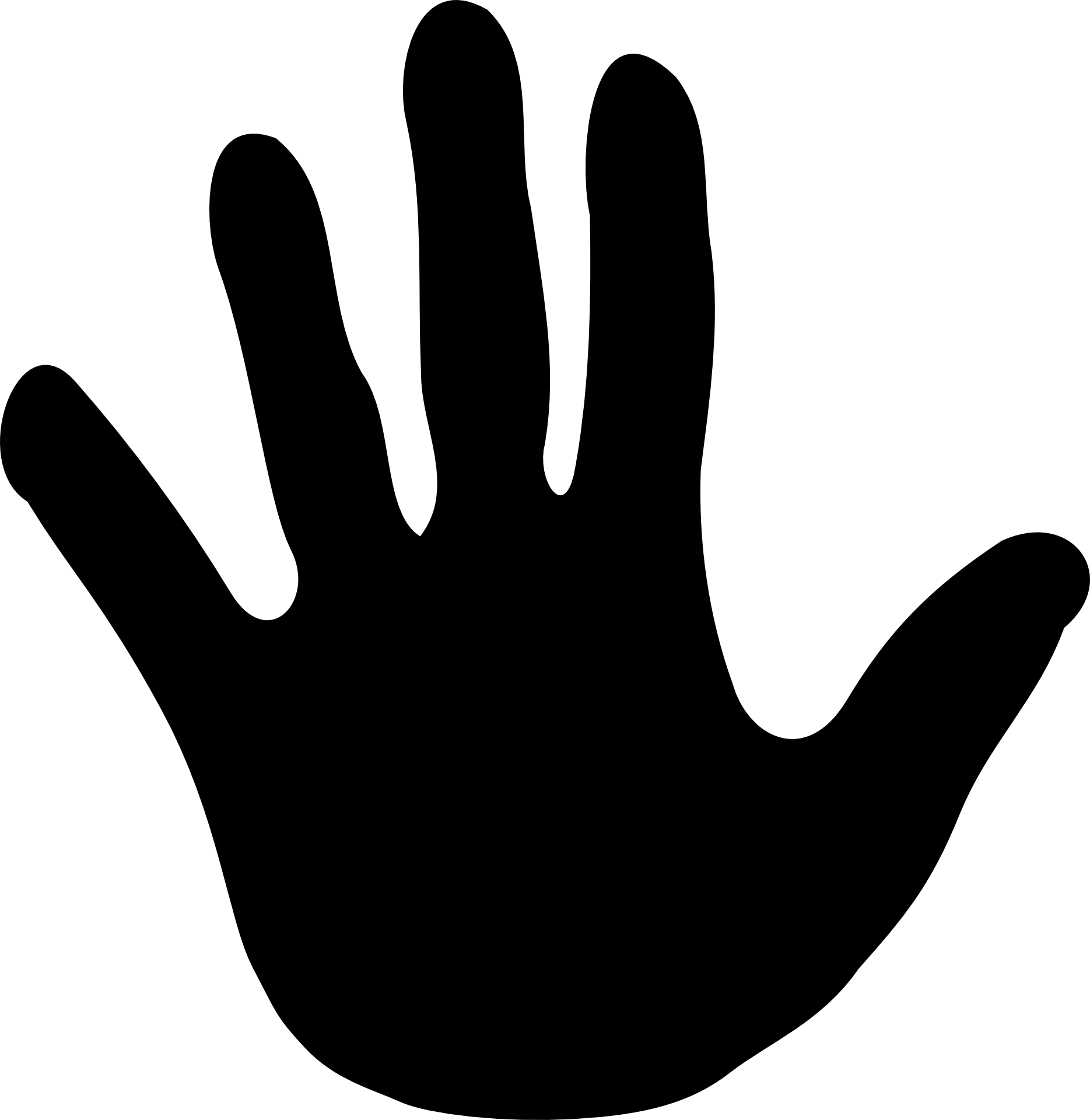 SNO, BØJE OG VIKLE
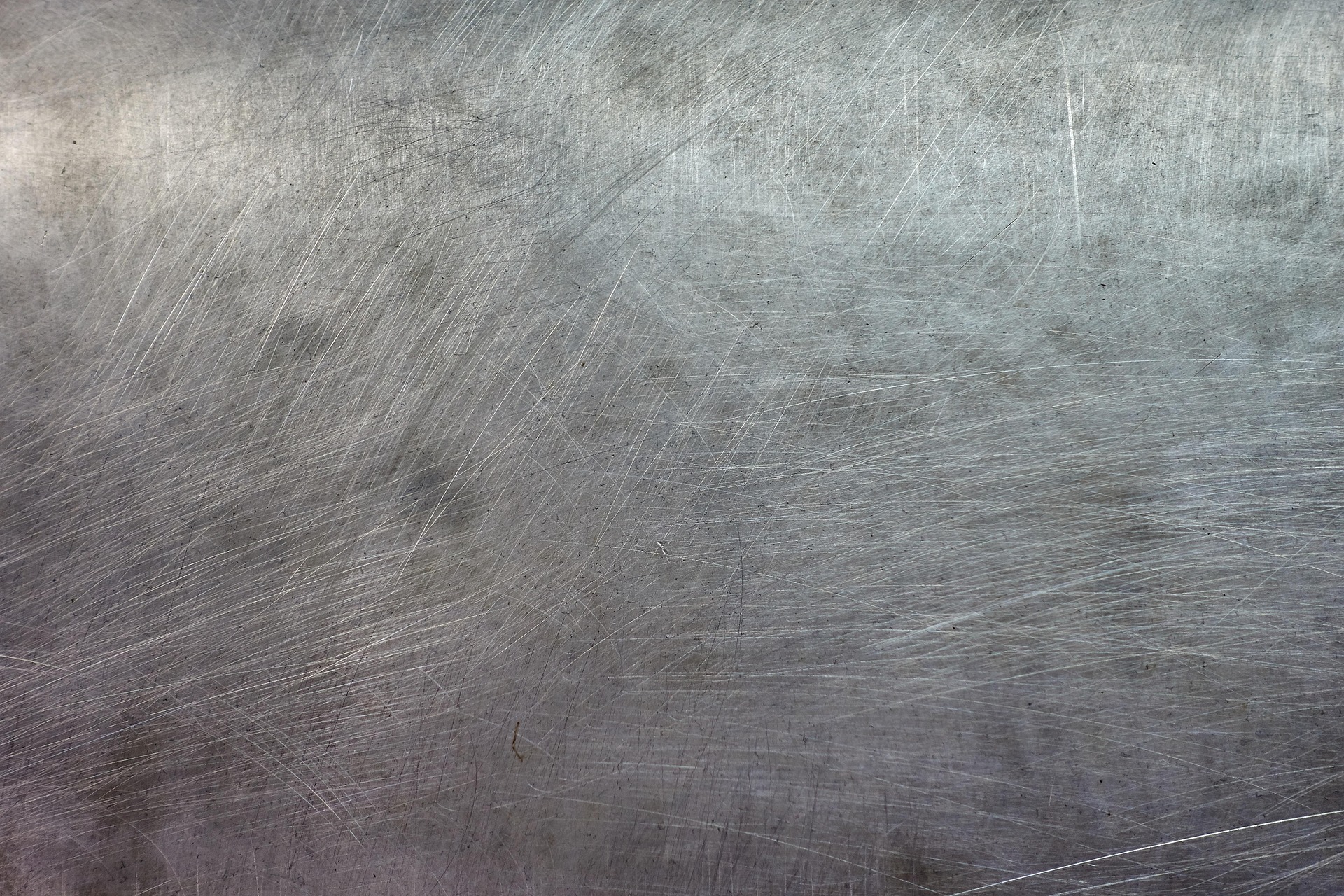 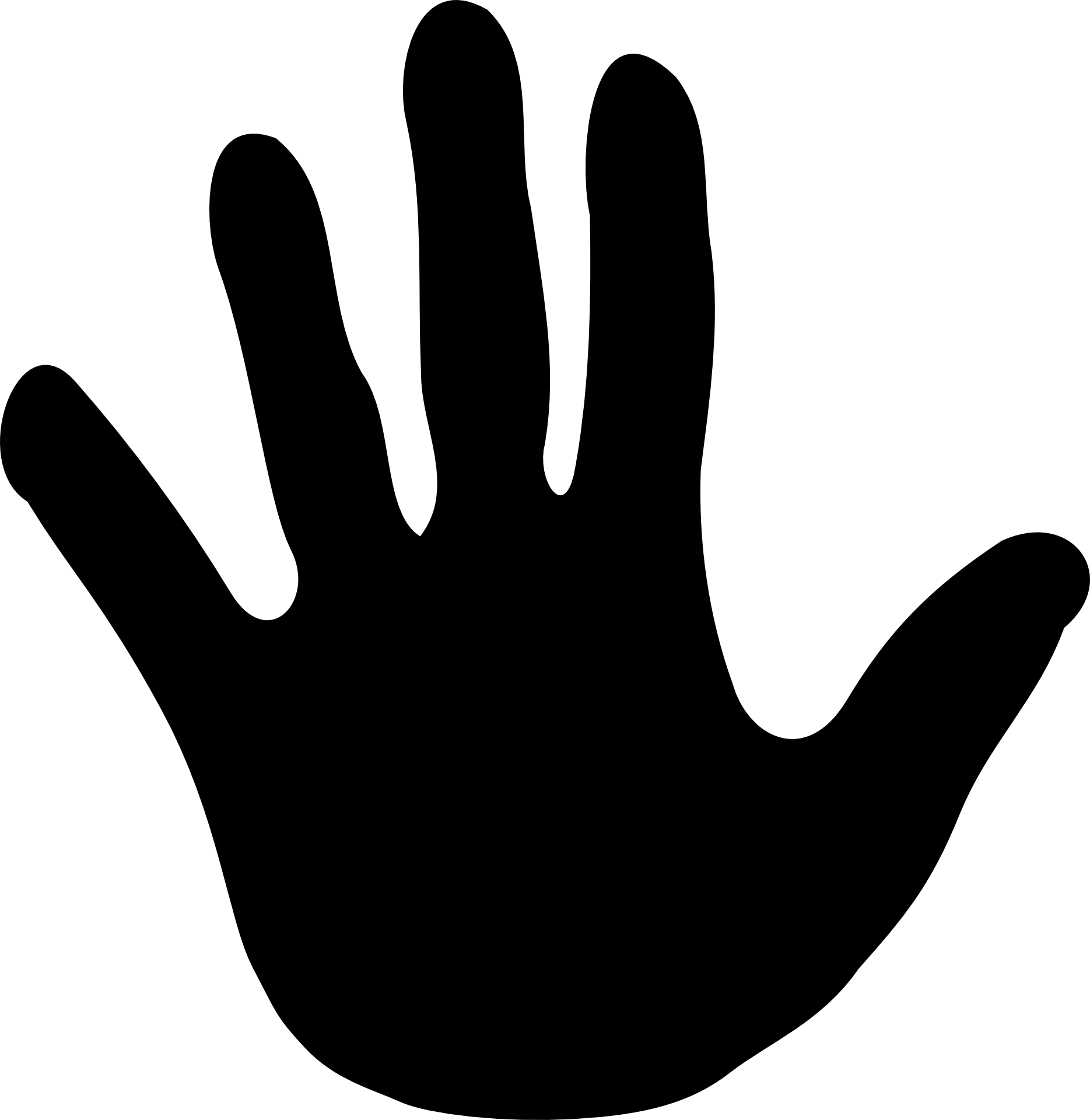 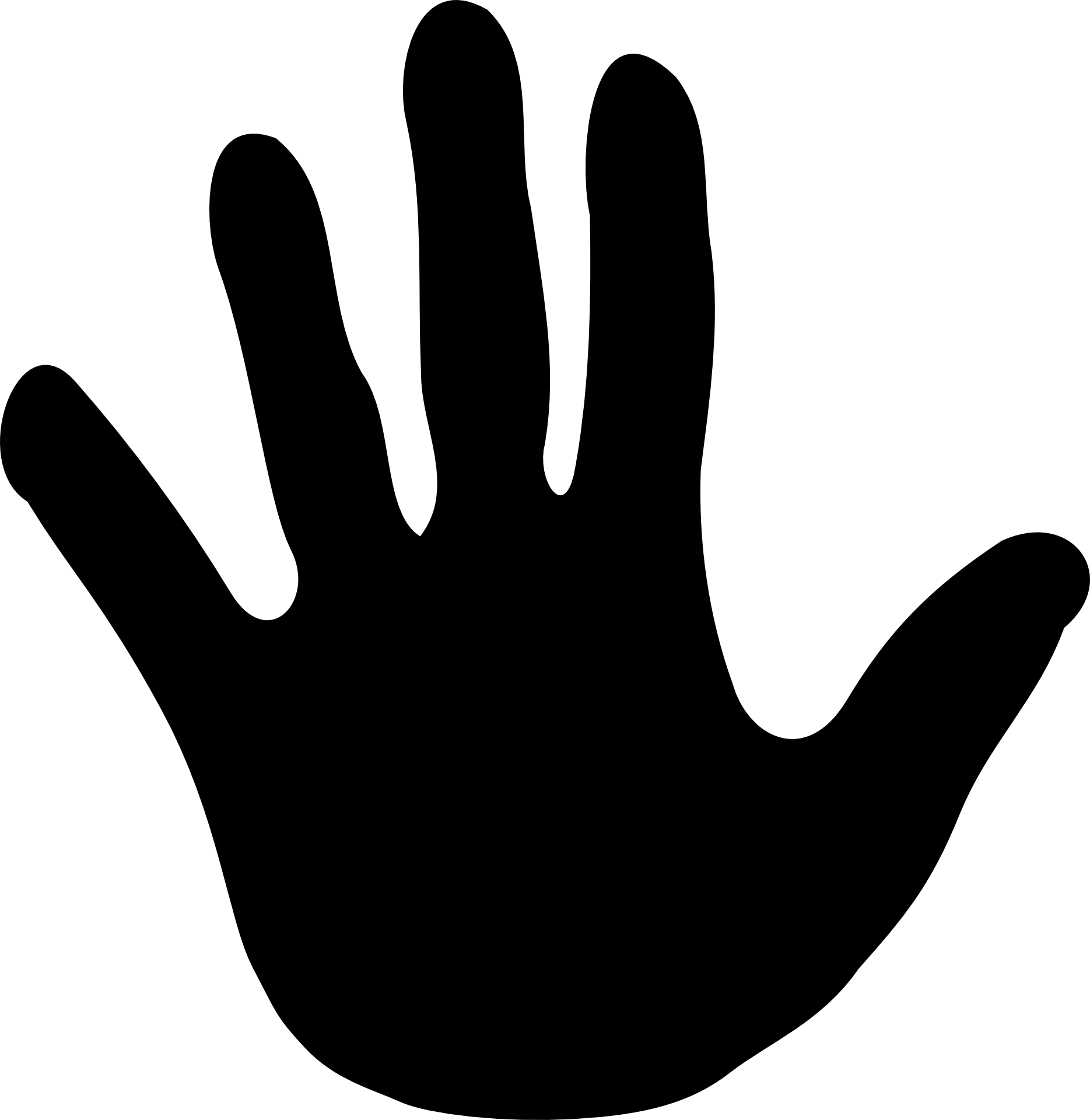 Hånd & ånd
Folkekirkens skoletjeneste